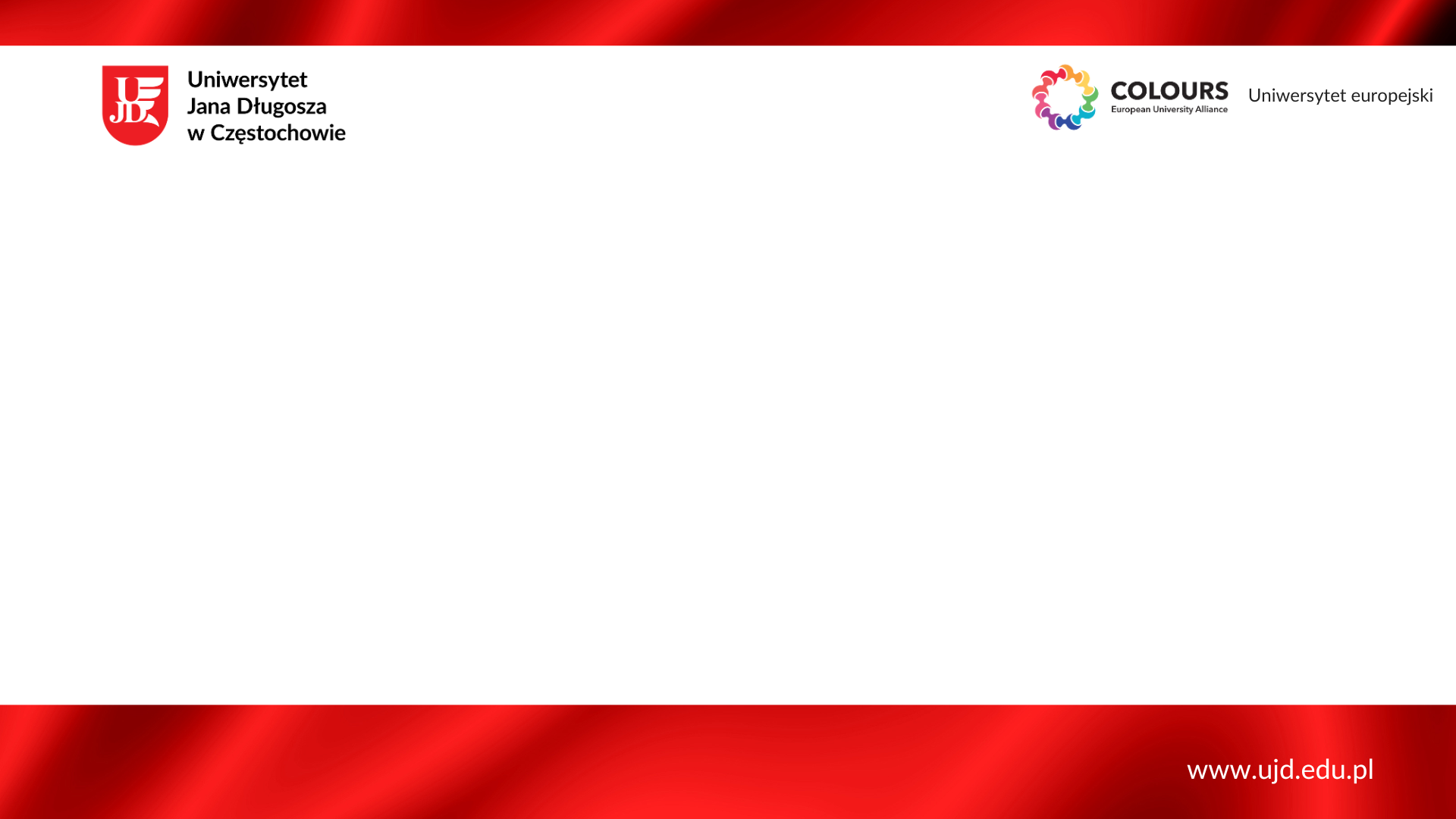 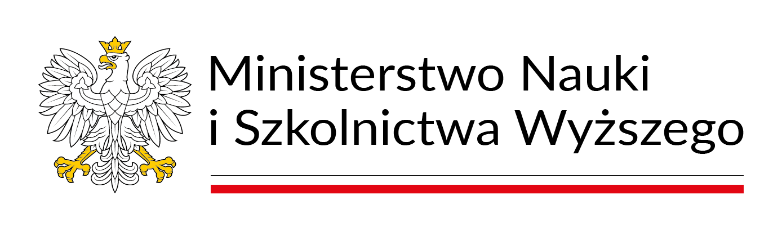 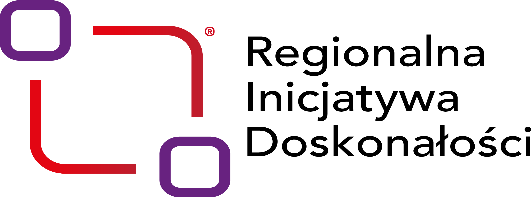 Dofinansowano ze środków Ministra Nauki w ramach Programu „Regionalna inicjatywa doskonałości”
MOŻLIWOŚCI POZYSKIWANIA GRANTÓW NAUKOWYCH Z FUNDUSZY KRAJOWYCH     I ZAGRANICZNYCH

Senat, 27.02.25                                                                                opracował: Dział Nauki i Projektów Naukowych
                                                                                                                                         Biuro Wsparcia Aplikacji Grantowych
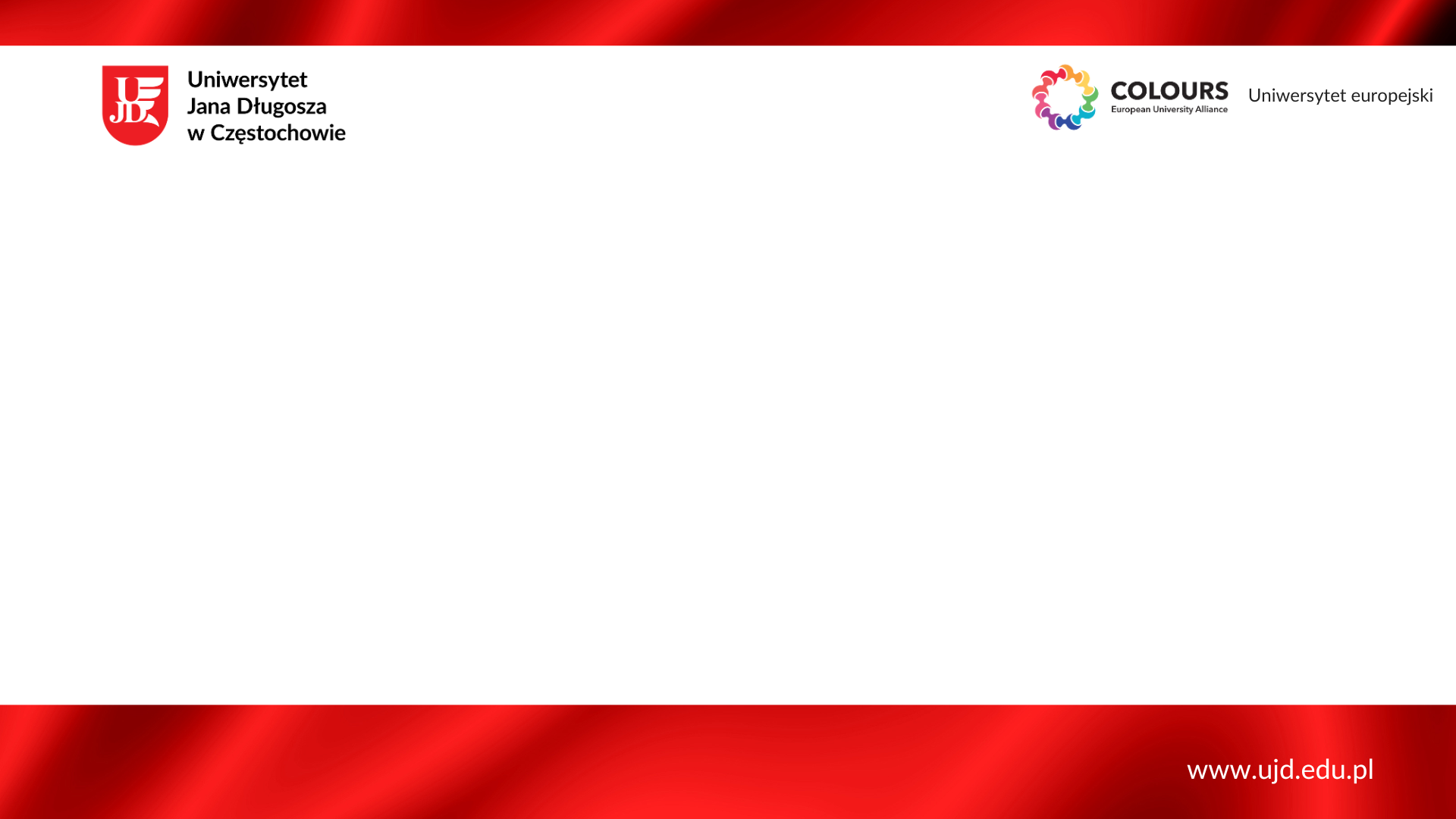 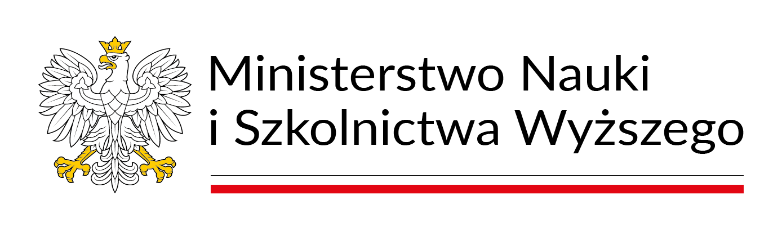 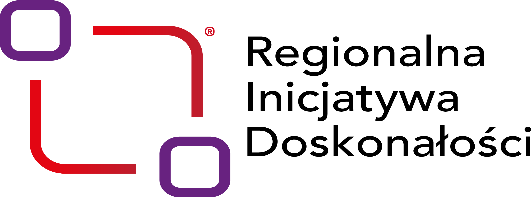 Dofinansowano ze środków Ministra Nauki w ramach Programu „Regionalna inicjatywa doskonałości”
STRUKTURA JEDNOSTEK DZIAŁAJĄCYCH NA RZECZ PROJETU
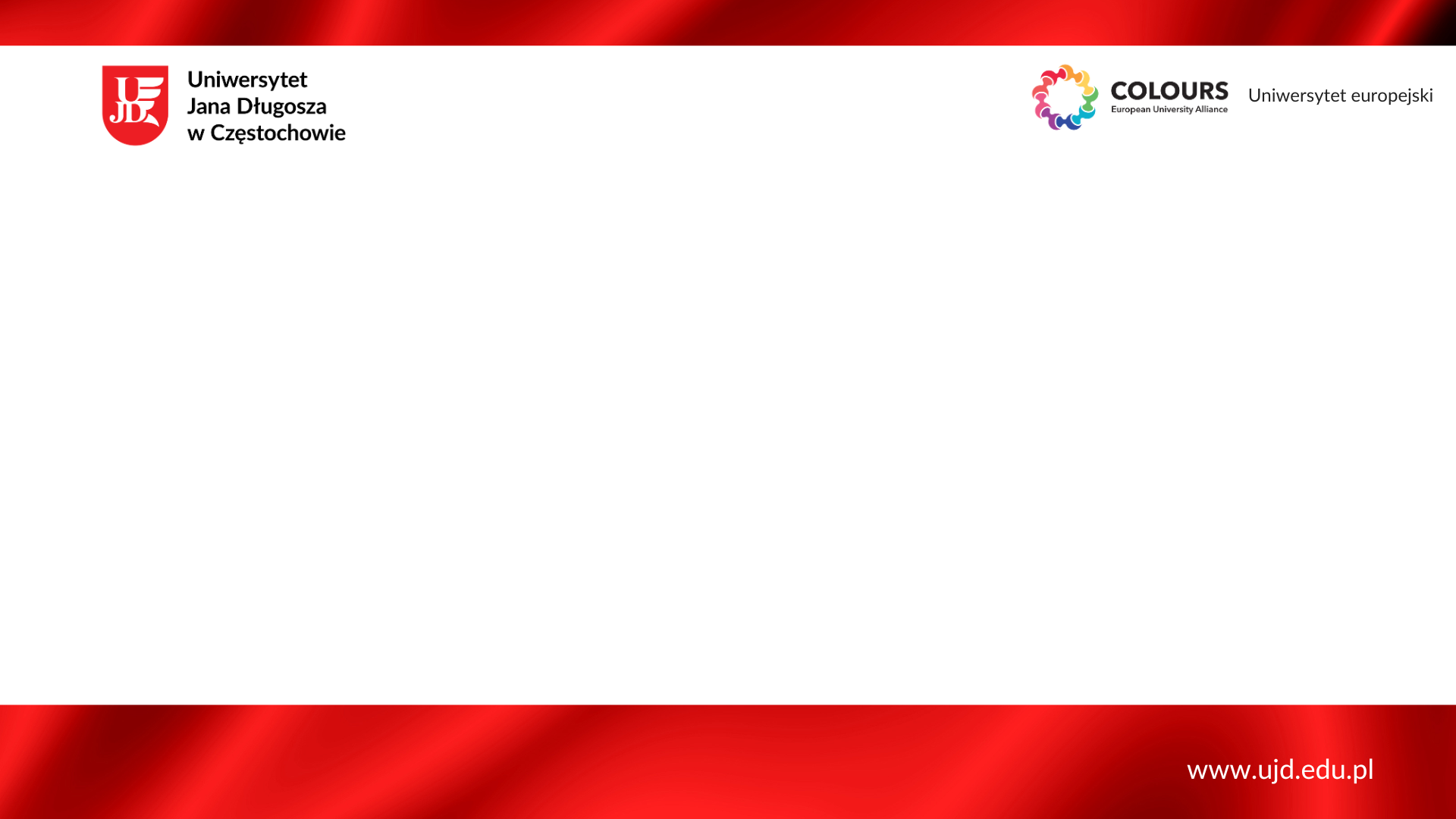 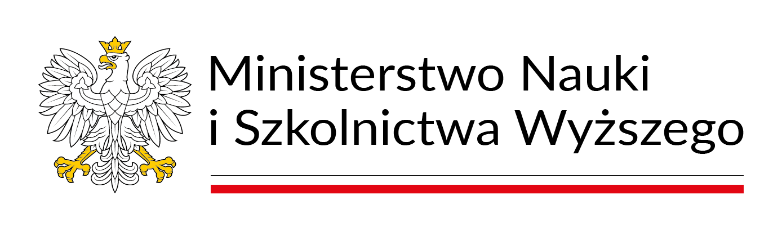 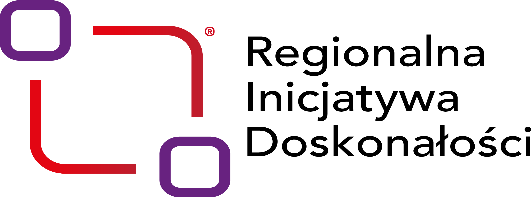 Dofinansowano ze środków Ministra Nauki w ramach Programu „Regionalna inicjatywa doskonałości”
Środki pozyskane w ostatnich 5 latach przez UJD na projekty naukowo - badawcze z Narodowego Centrum Nauki, Narodowego Centrum Badań i Rozwoju i MNiSW to  28.883.407 zł. (łącznie 53 projekty):
 
WNŚPT – 32 projekty
WH – 6 projektów
WPiE – 5 projektów
CM – 4 projekty
WNS – 4 projekty
Biblioteka – 1 projekt
UCKU – 1 projekt
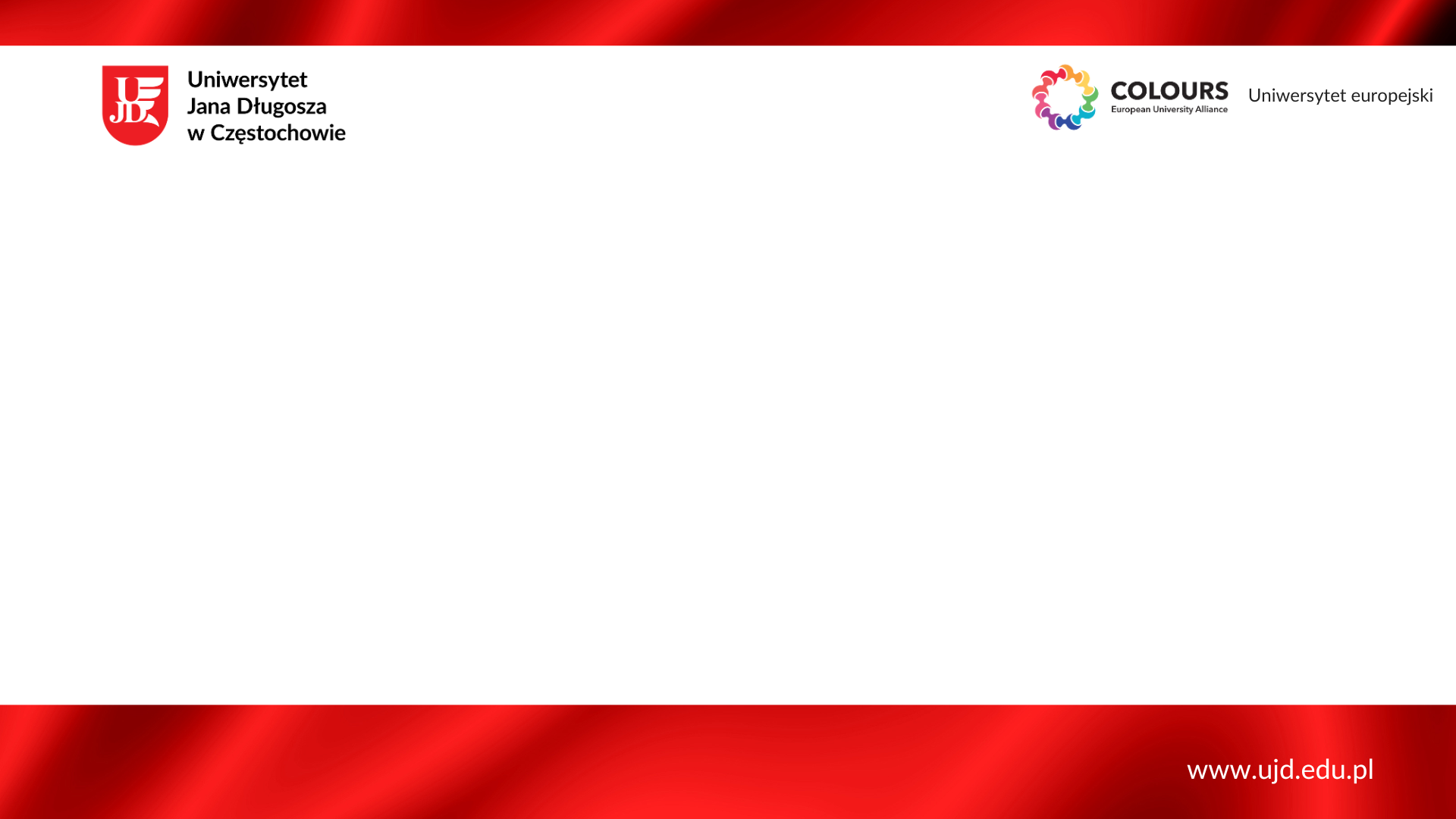 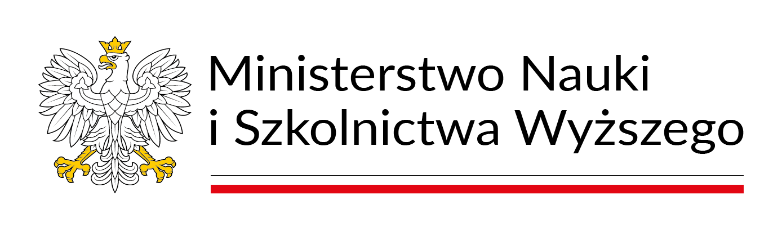 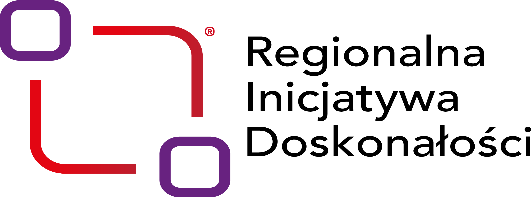 Dofinansowano ze środków Ministra Nauki w ramach Programu „Regionalna inicjatywa doskonałości”
GRANTY NAUKOWE REALIZOWANE 
ZE ŚRODKÓW KRAJOWYCH
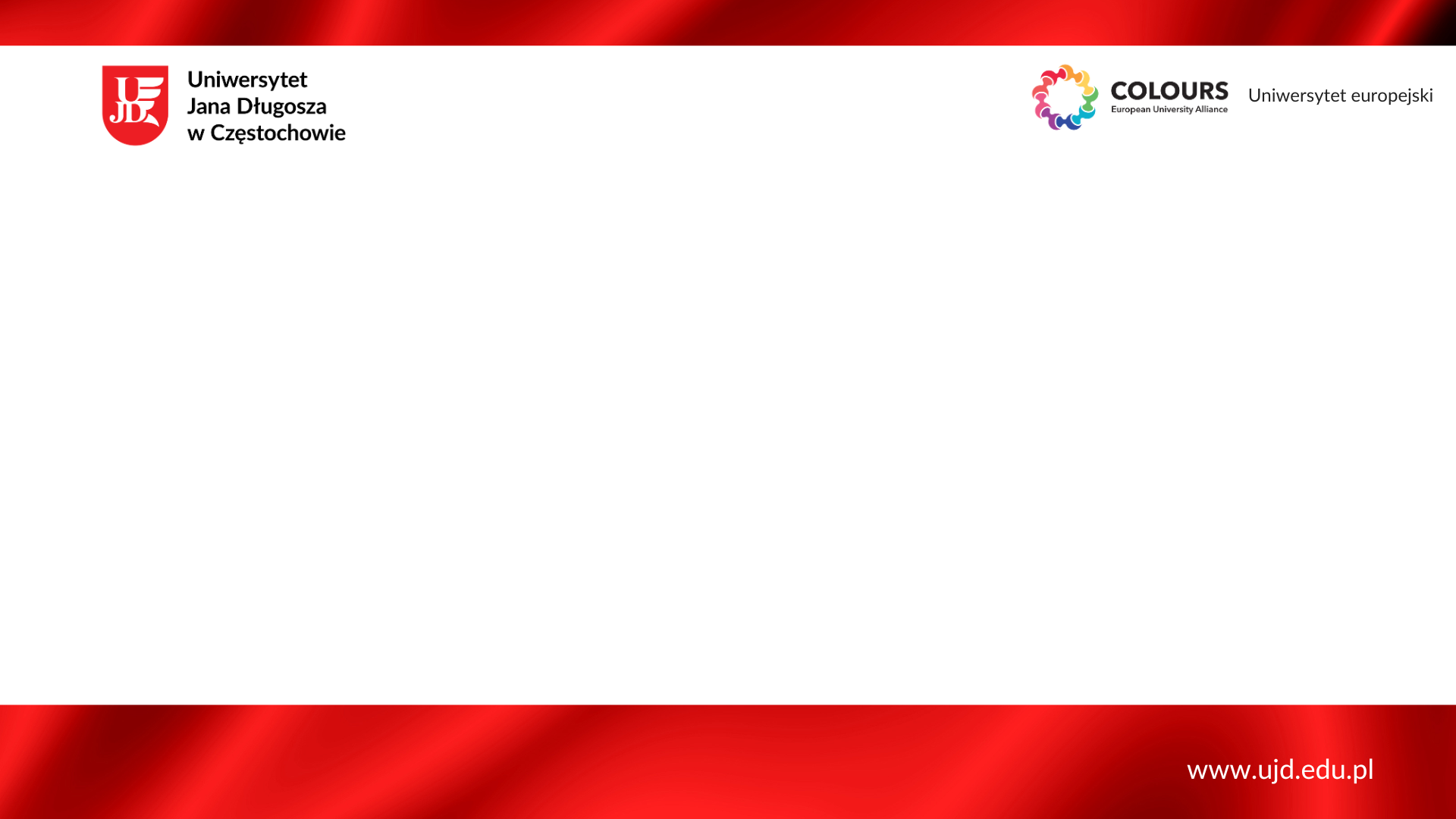 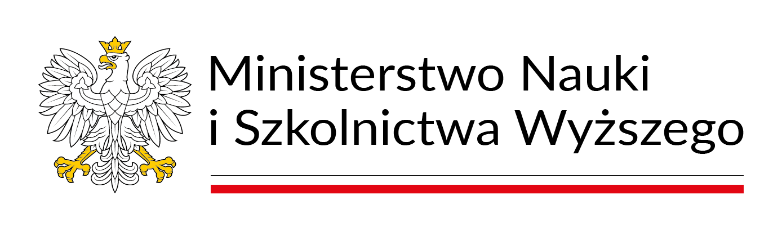 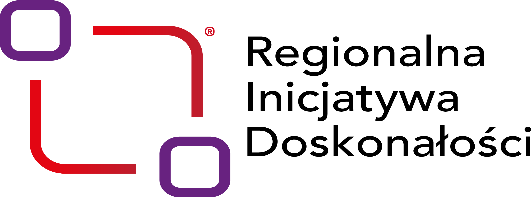 Dofinansowano ze środków Ministra Nauki w ramach Programu „Regionalna inicjatywa doskonałości”
NARODOWE CENTRUM NAUKI (NCN)

SONATINA – konkurs na projekty badawcze, których celem jest wsparcie młodych badaczy poprzez możliwość pełnoetatowego zatrudnienia, prowadzenia badań w Polsce i możliwość realizacji stażu zagranicznego. Nabór wniosków trwa do 17 marca br.
SHENG – międzynarodowy konkurs na polsko-chińskie projekty badawcze. Nabór wniosków trwa do 17 marca br.
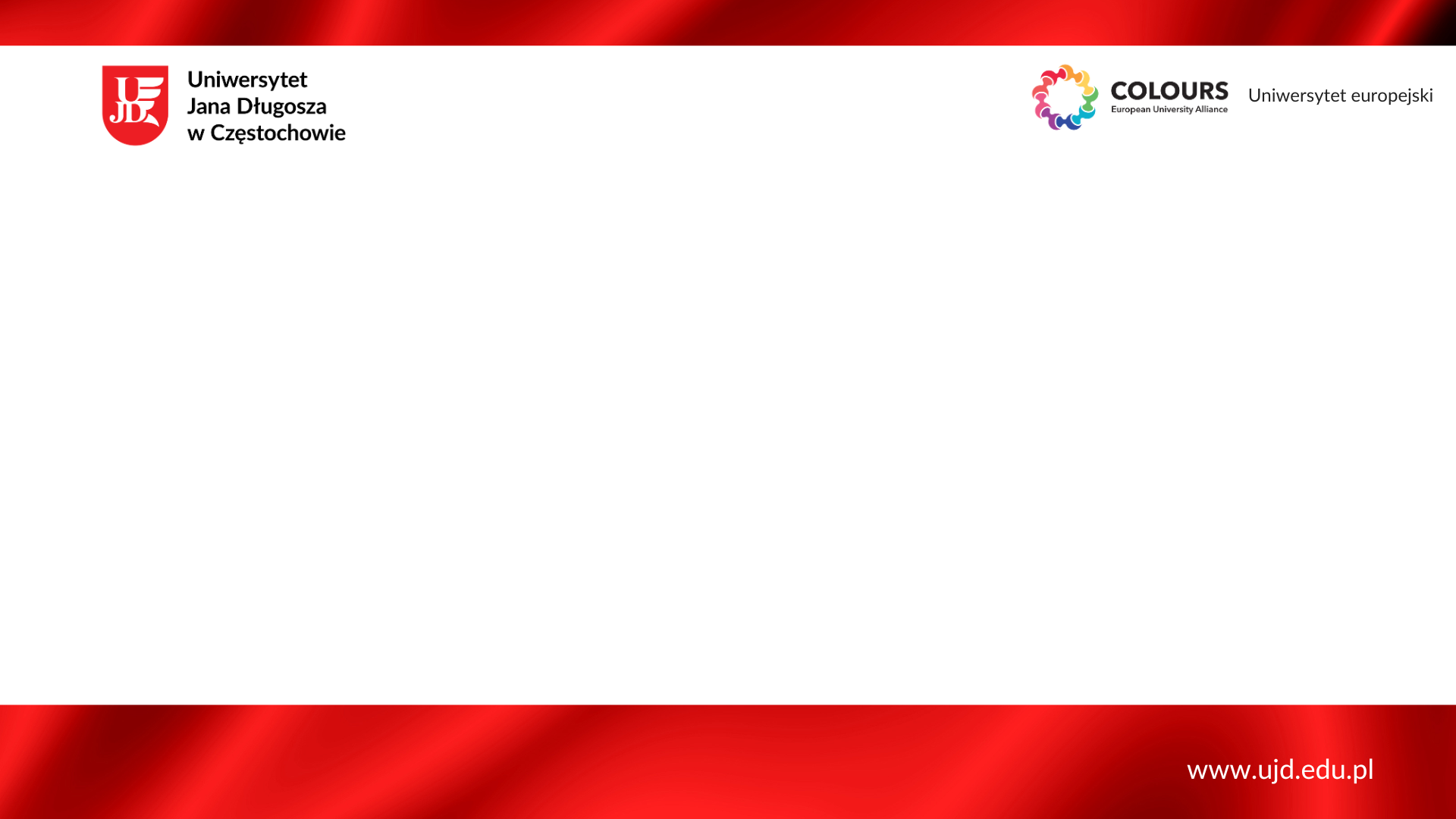 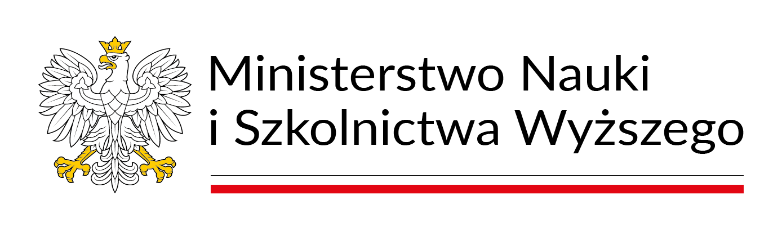 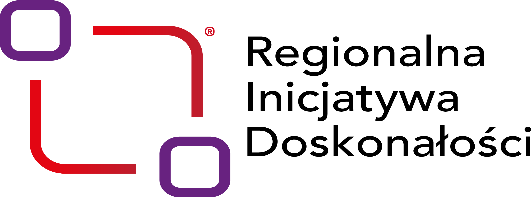 Dofinansowano ze środków Ministra Nauki w ramach Programu „Regionalna inicjatywa doskonałości”
NARODOWE CENTRUM NAUKI (NCN) CD.
 
MINIATURA – konkurs na pojedyncze działania naukowe, dla osób, które uzyskały stopień doktora nie wcześniej niż 1 stycznia 2013 r. Nabór wniosków trwa do 31 lipca br.
PRELUDIUM – konkurs na projekty badawcze realizowane przez osoby nie posiadające stopnia naukowego doktora. Nabór wniosków w terminie 17 marca – 17 czerwca br. 
OPUS – konkurs na projekty badawcze otwarty dla naukowców na wszystkich etapach kariery naukowej. Nabór wniosków w terminie 17 marca – 17 czerwca br.
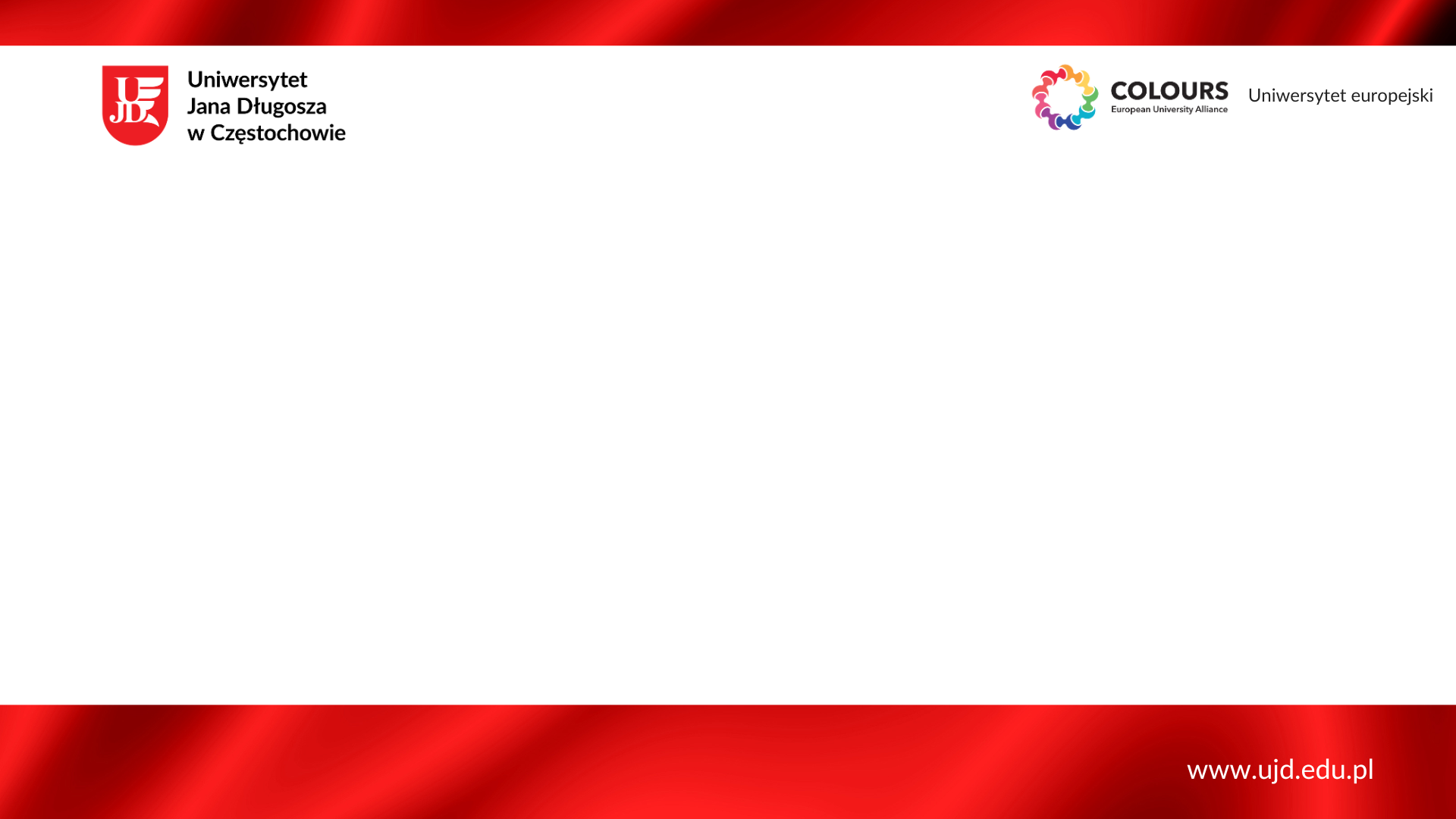 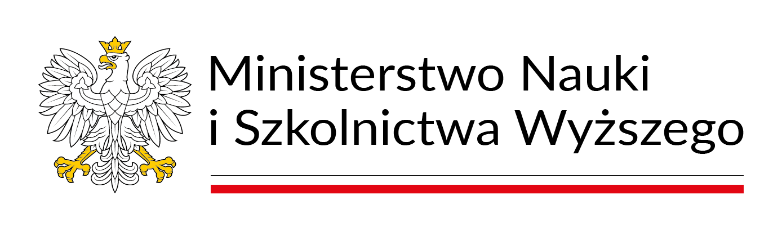 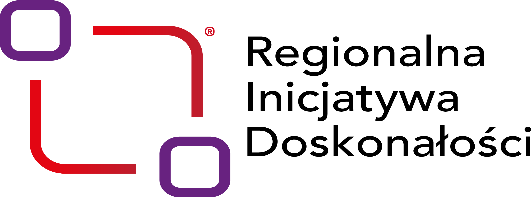 Dofinansowano ze środków Ministra Nauki w ramach Programu „Regionalna inicjatywa doskonałości”
AGENCJA BADAŃ MEDYCZNYCH


TRANSMED I – konkurs na rozwój projektów badawczo-rozwojowych z obszaru medycyny translacyjnej. Nabór wniosków w terminie marzec – czerwiec br.
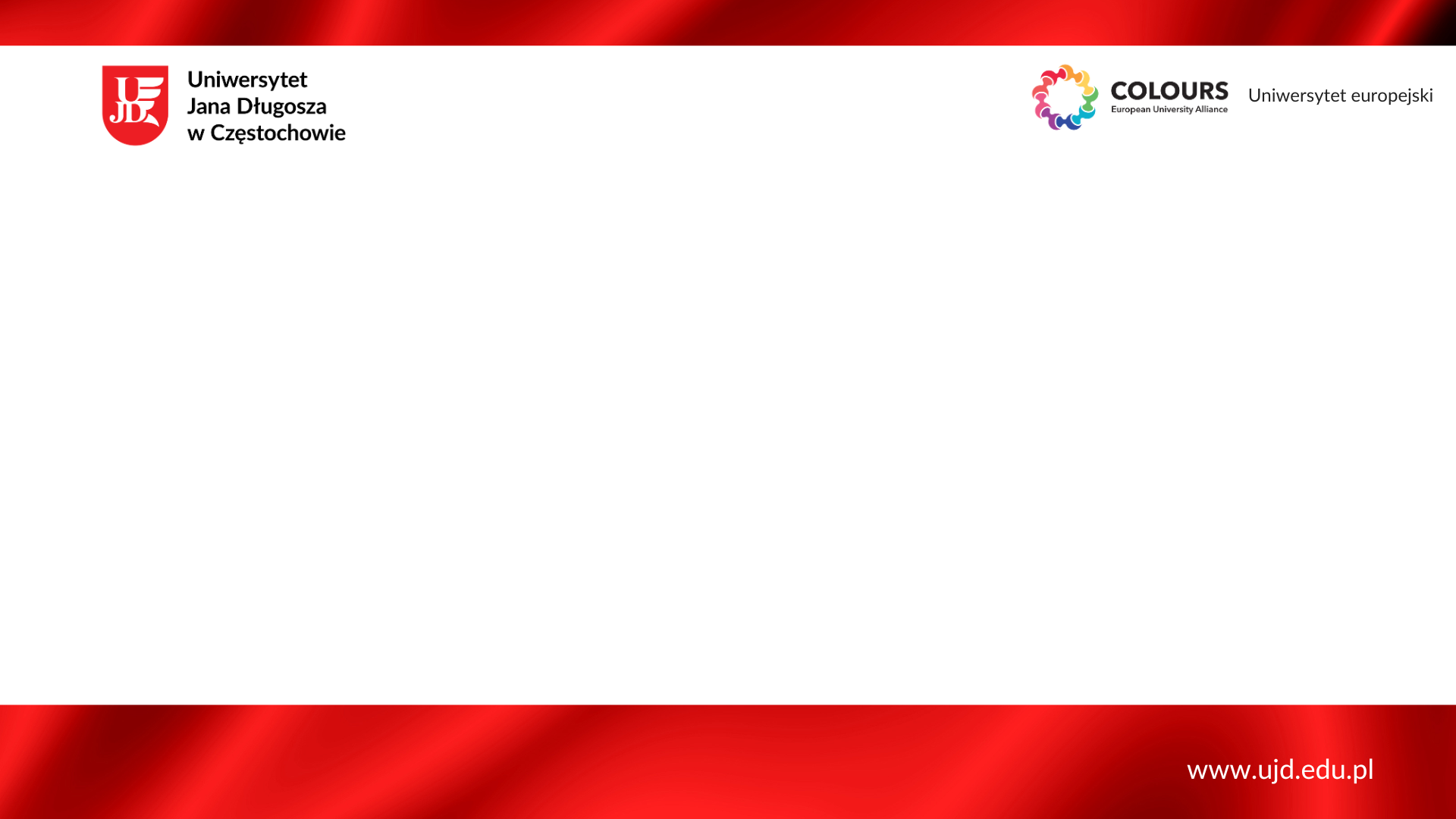 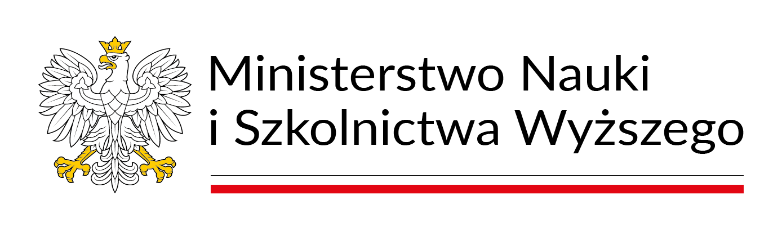 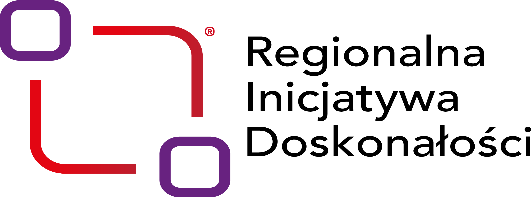 Dofinansowano ze środków Ministra Nauki w ramach Programu „Regionalna inicjatywa doskonałości”
FUNDACJA NA RZECZ NAUKI POLSKIEJ (FNP)
MONOGRAFIE FNP – program finansujący wydanie wyłanianych w konkursie, oryginalnych i wcześniej niepublikowanych prac z zakresu nauk humanistycznych i społecznych. Termin składania aplikacji to 28 kwietnia br. 
FENG 2.1 – finansowanie powstania lub rozwoju wyspecjalizowanych, wiodących w skali światowej zespołów i organizacji badawczych, w których możliwe będzie osiągnięcie doskonałości naukowej i międzynarodowej konkurencyjności badań. Nabór wniosków w terminie 22 kwietnia – 12 maja br.
FENG 2.7 – celem projektów jest weryfikacja hipotez badawczych i potencjału wdrożeniowego wyników uzyskanych w toku realizacji innych projektów pod kątem zastosowania ich w praktyce, efektywnego transferu wiedzy, bądź założenia spółki technologicznej. Nabór styczeń – luty 2026 r.
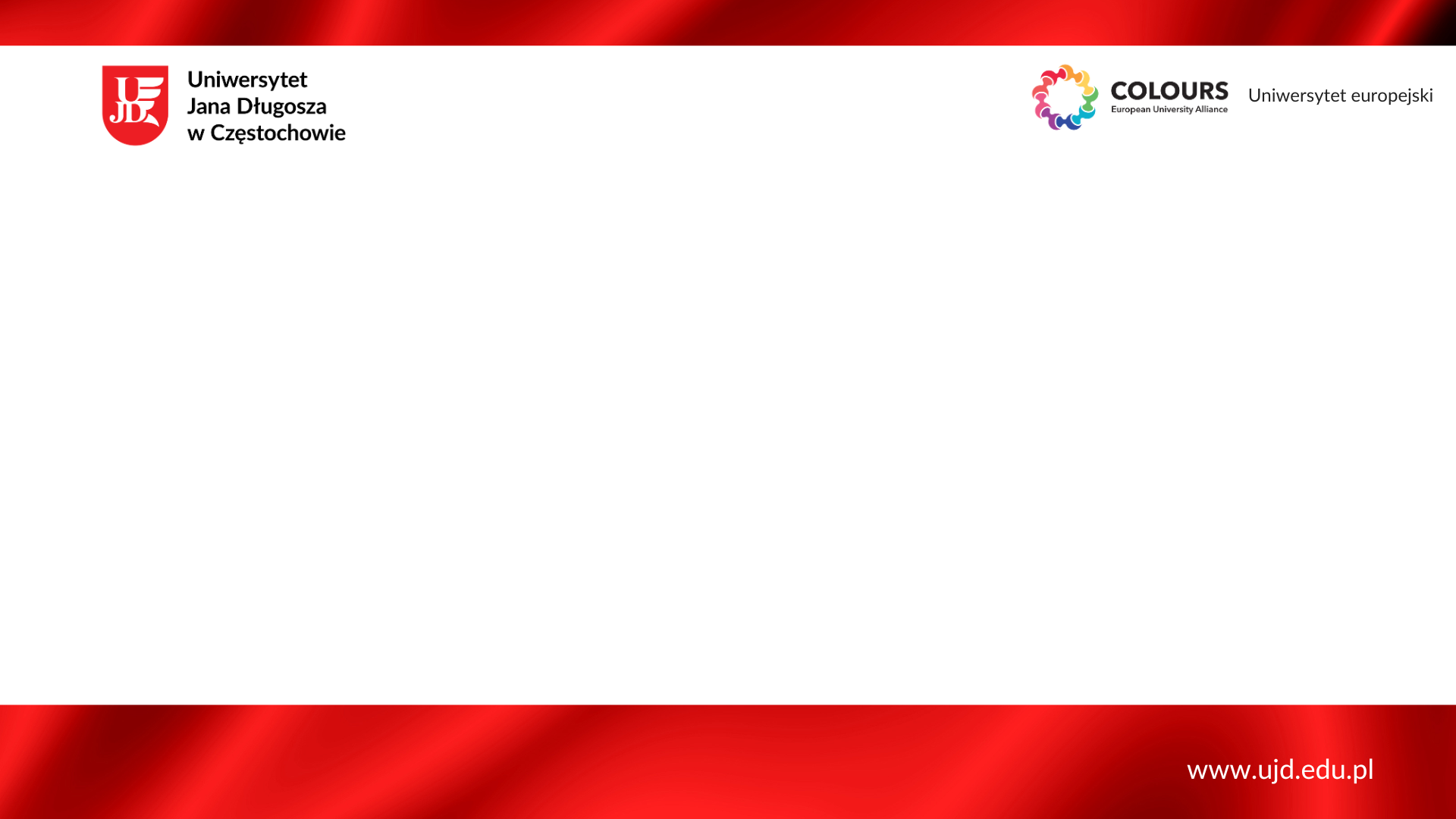 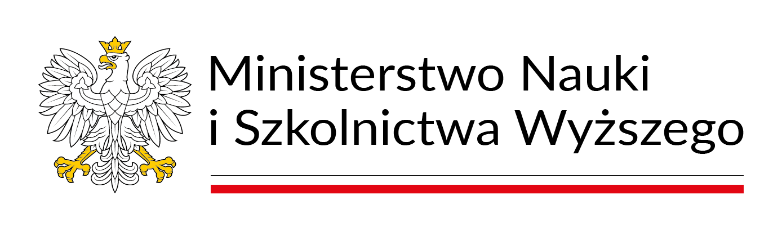 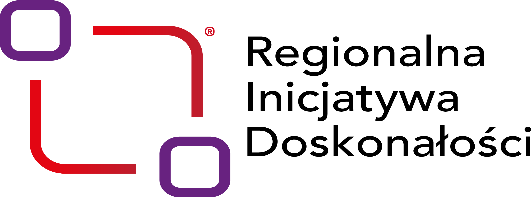 Dofinansowano ze środków Ministra Nauki w ramach Programu „Regionalna inicjatywa doskonałości”
INSTYTUT BIOLOGII DOŚWIADCZALNEJ IM. MARCELEGO NENCKIEGO PAN


SPARK Poland – program mentoringowy dla zespołów naukowych, które mają pomysł na nową terapię, potencjalny lek, szczepionkę, test diagnostyczny lub inny wyrób medyczny. Nabór trwa do 20 marca br. Projekt finansowany przez MNiSW.
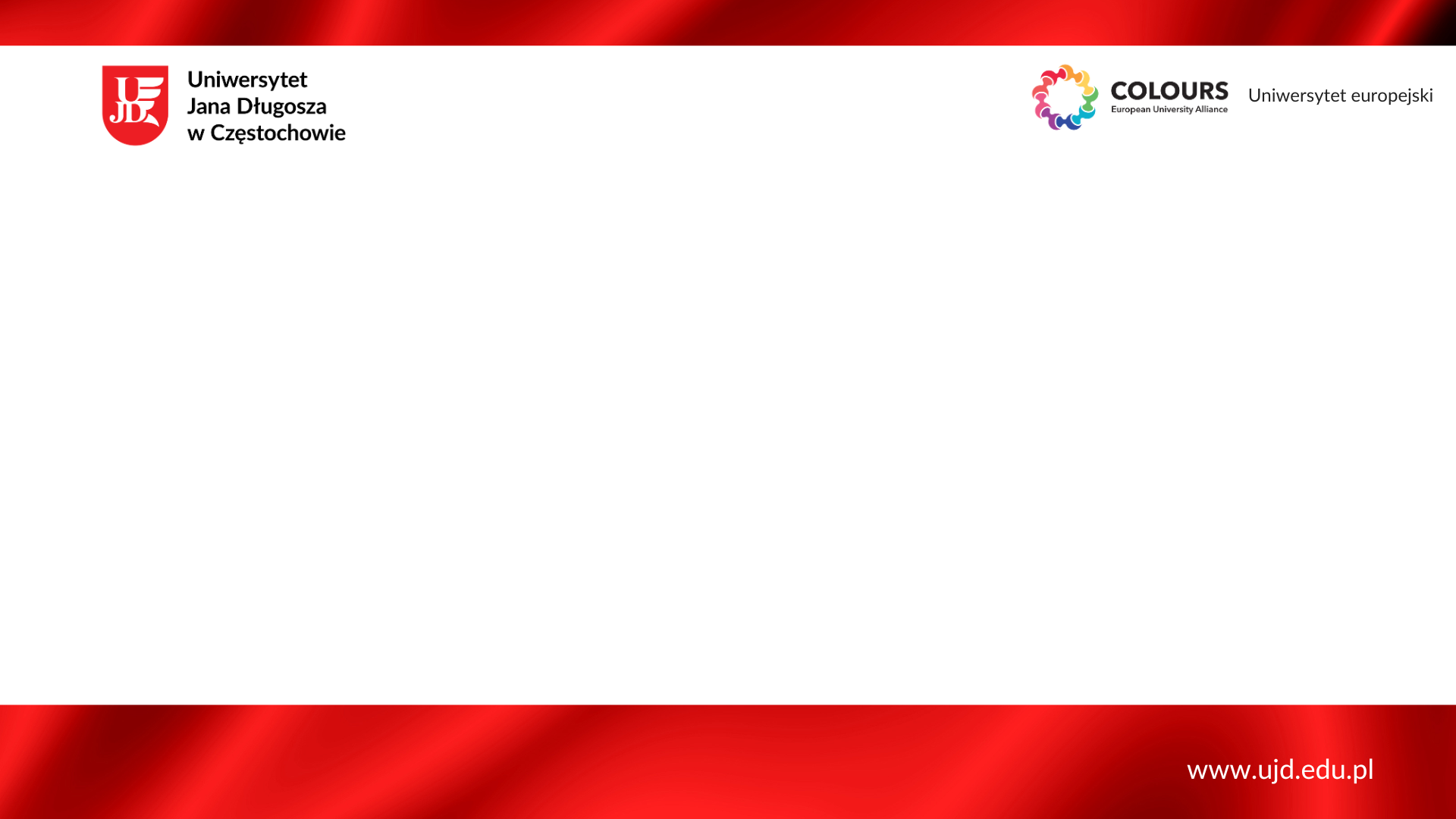 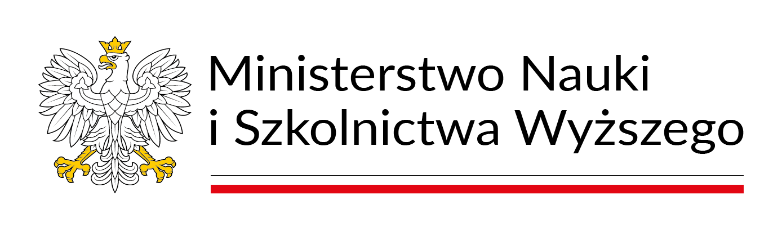 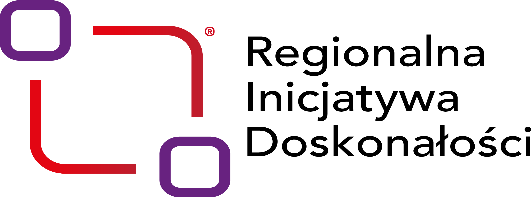 Dofinansowano ze środków Ministra Nauki w ramach Programu „Regionalna inicjatywa doskonałości”
GRANTY NAUKOWE REALIZOWANE ZE ŚRODKÓW MIĘDZYNARODOWYCH
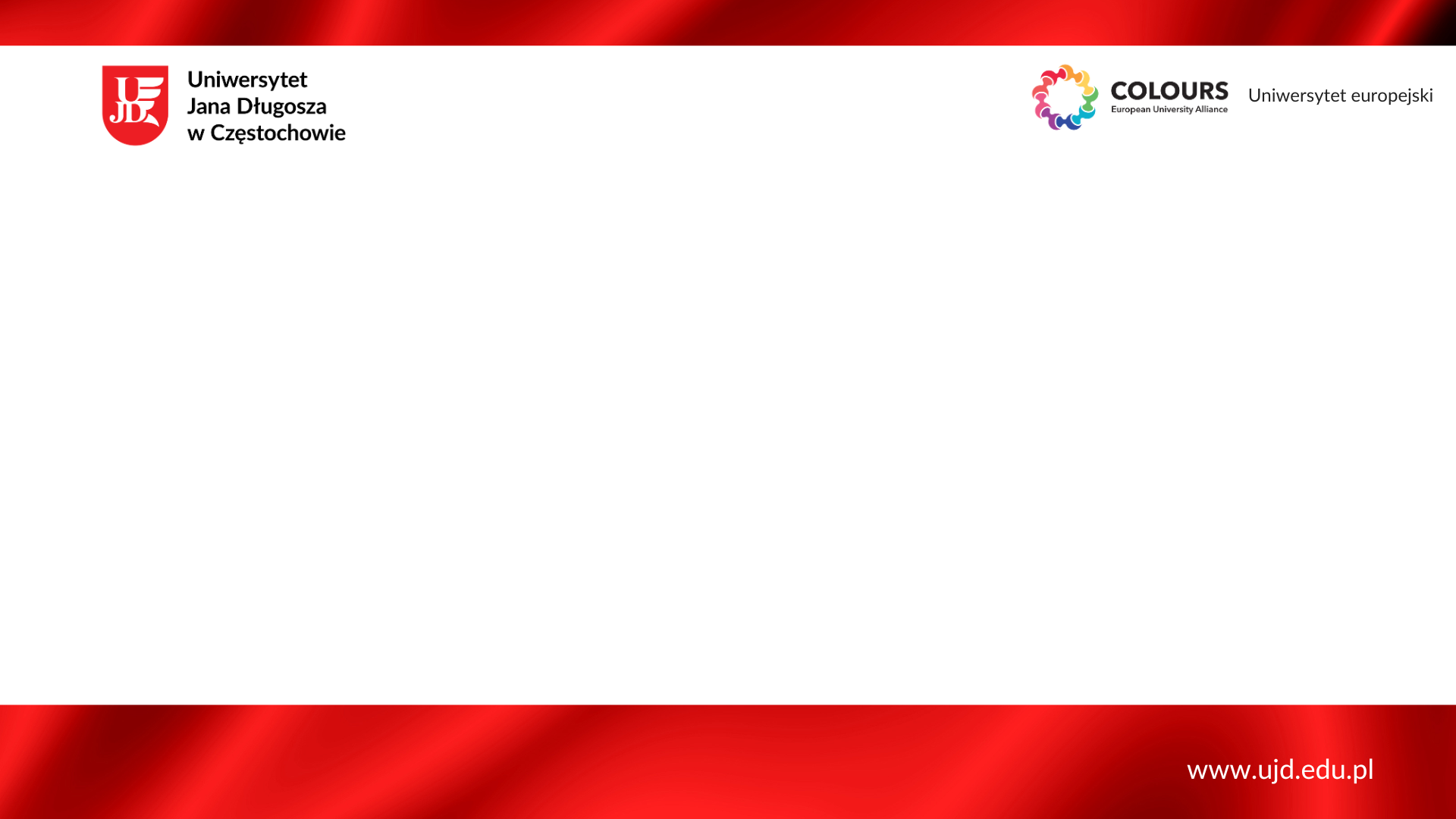 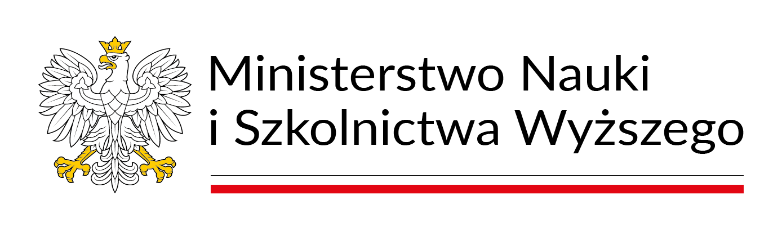 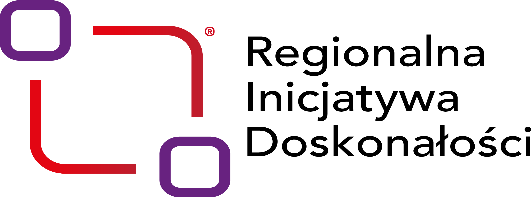 Dofinansowano ze środków Ministra Nauki w ramach Programu „Regionalna inicjatywa doskonałości”
KANAŁY INFORMACYJNE BIURA WSPARCIA APLIKACJI GRANTOWYCH

STRONA INTERNETOWA UJD (ZAKŁADKI: BIURO WSPARCIA APLIKACJI GRANTOWYCH ORAZ AKTUALNOŚCI I KOMUNIKATY)

INFORMACJE MAILOWE

NEWSLETTER UJD

WEBINARIA/WARSZTATY
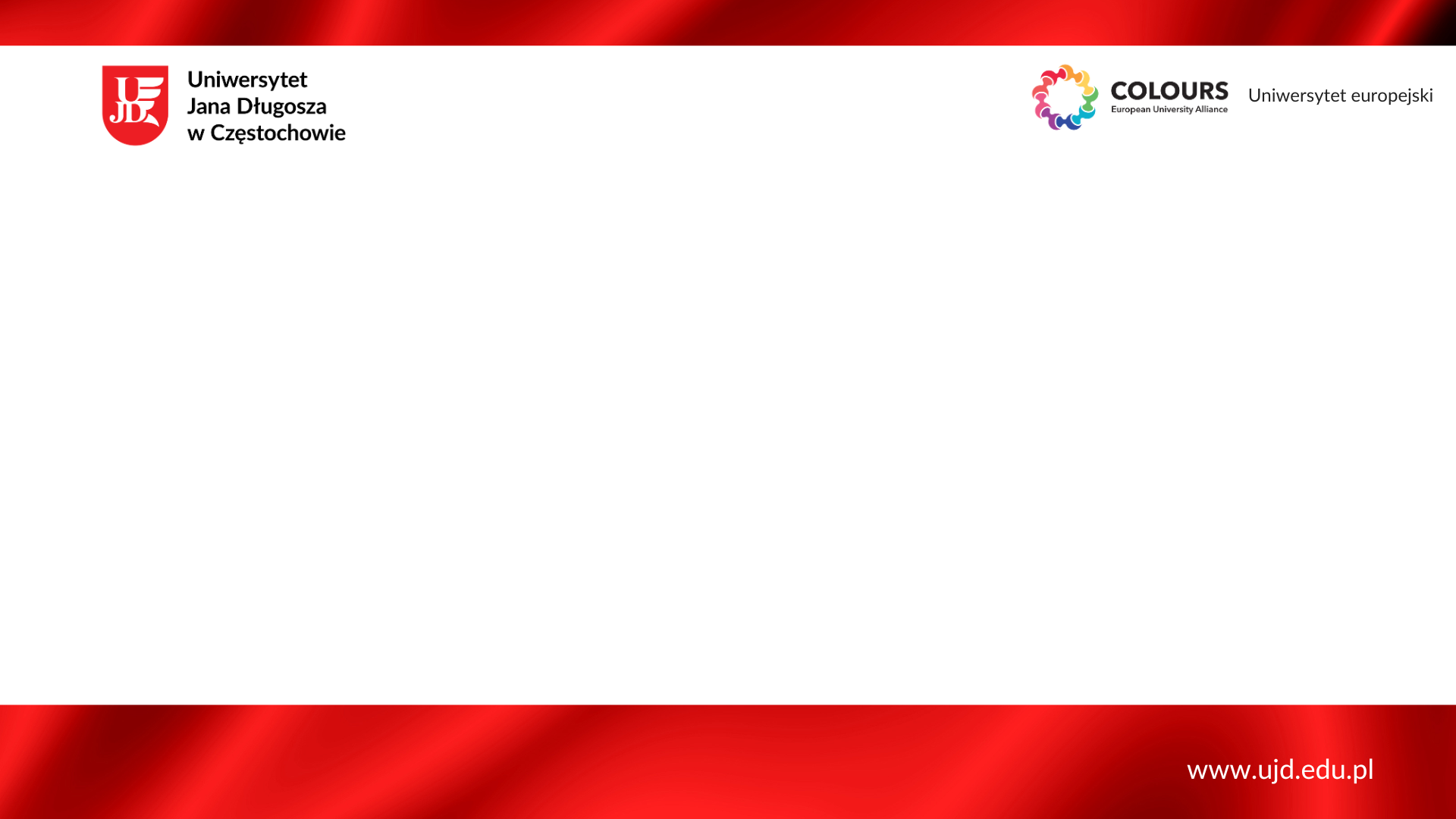 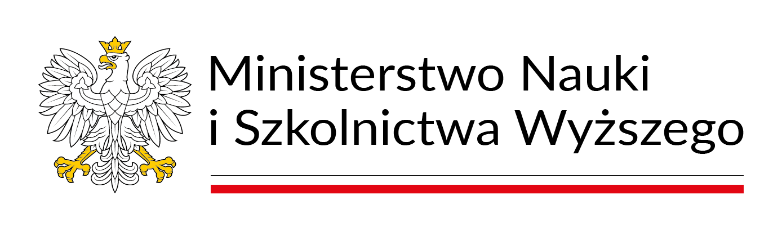 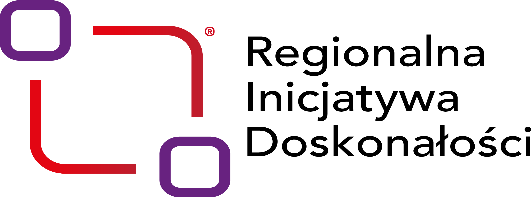 Dofinansowano ze środków Ministra Nauki w ramach Programu „Regionalna inicjatywa doskonałości”
STRUKTURA HORYZONTU EUROPA
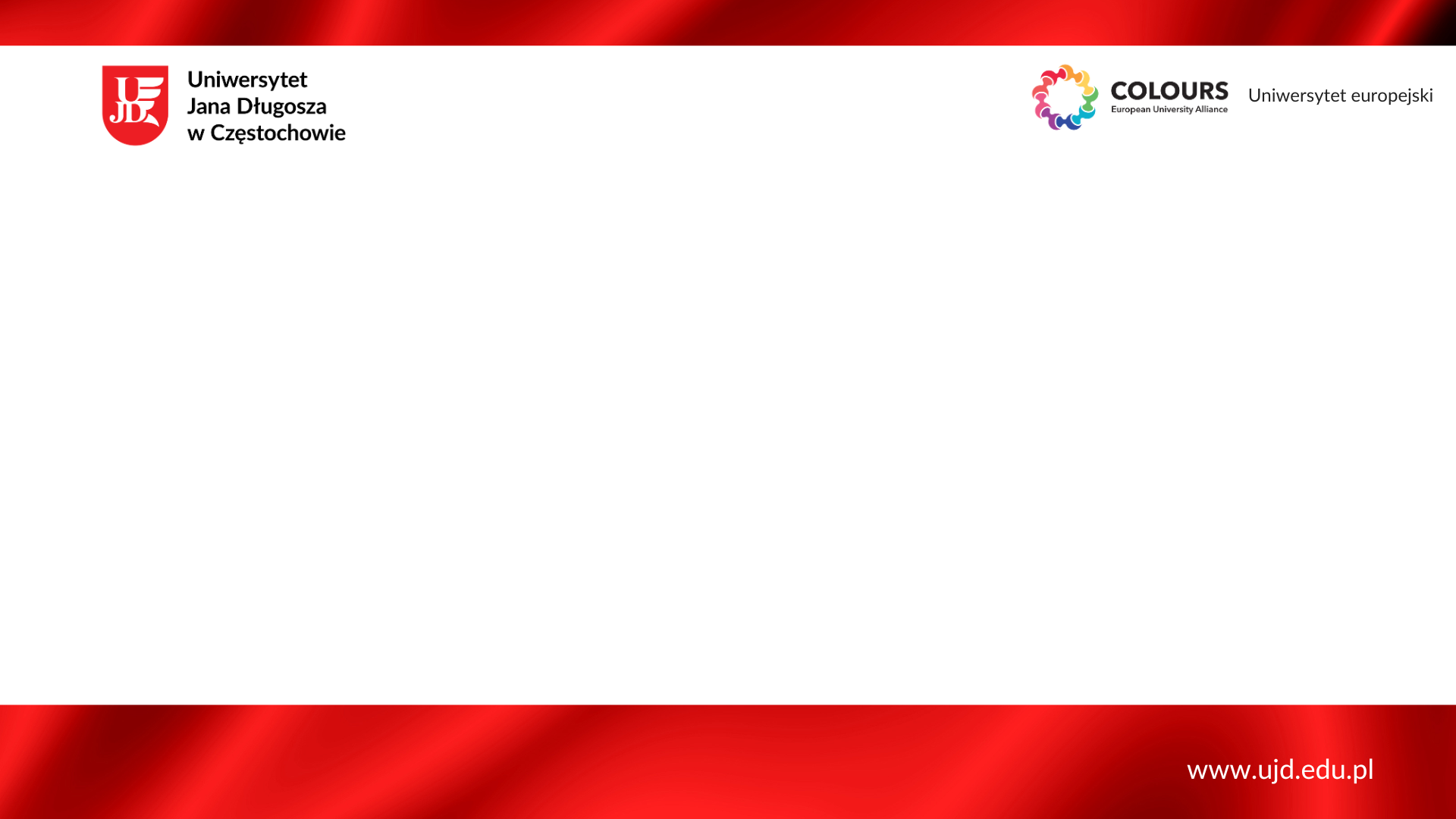 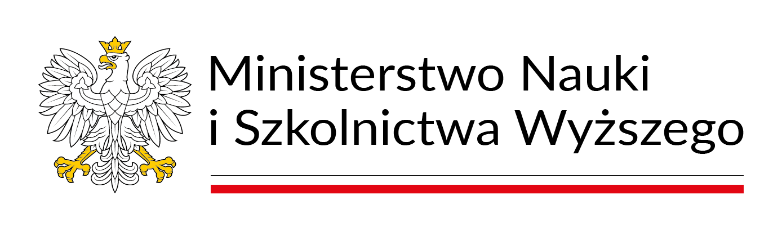 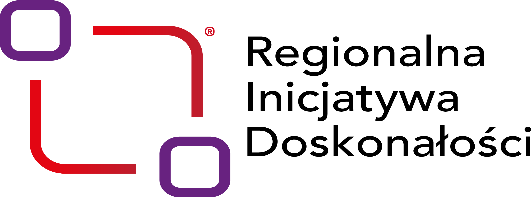 Dofinansowano ze środków Ministra Nauki w ramach Programu „Regionalna inicjatywa doskonałości”
KONKRUSY W RAMACH HE BEZ OGRANICZEŃ OBSZARÓW BADAWCZYCH
Działania „Maria Skłodowska-Curie” (MSCA): Cofund (23.01.25 – 24.06.25), Staff Exchanges (27.03.25 – 08.10.25) - projekty interdyscyplinarne
Europejska Rada ds. Badań Naukowych (ERC): Starting Grant (od czerwca 2025), Consolidator Grant (od września 2025), Advanced Grant (22.05.25 – 28.08.25), Synergy Grant (od czerwca 2025) - projekty interdyscyplinarne o wysokim stopniu ryzyka naukowego
Europejska Rada ds. Innowacji (EIC): Pathfinder Open (20.02.25 - 21.05.25), Transition  (22.04.25 – 17.09.25), Accelerator (do 12.03.25 I etap/ do 01.10.25 II etap) - projekty innowacyjne
Europejskie Ekosystemy Innowacji (EIE): konkursy zogniskowane wokół tematyki tworzenia, integracji oraz zwiększenia efektywności ekosystemów innowacji z różnych obszarów tematycznych, sektorowych oraz geograficznych. Przykładowy program: Expanding Academia-Enterprise Collaborations
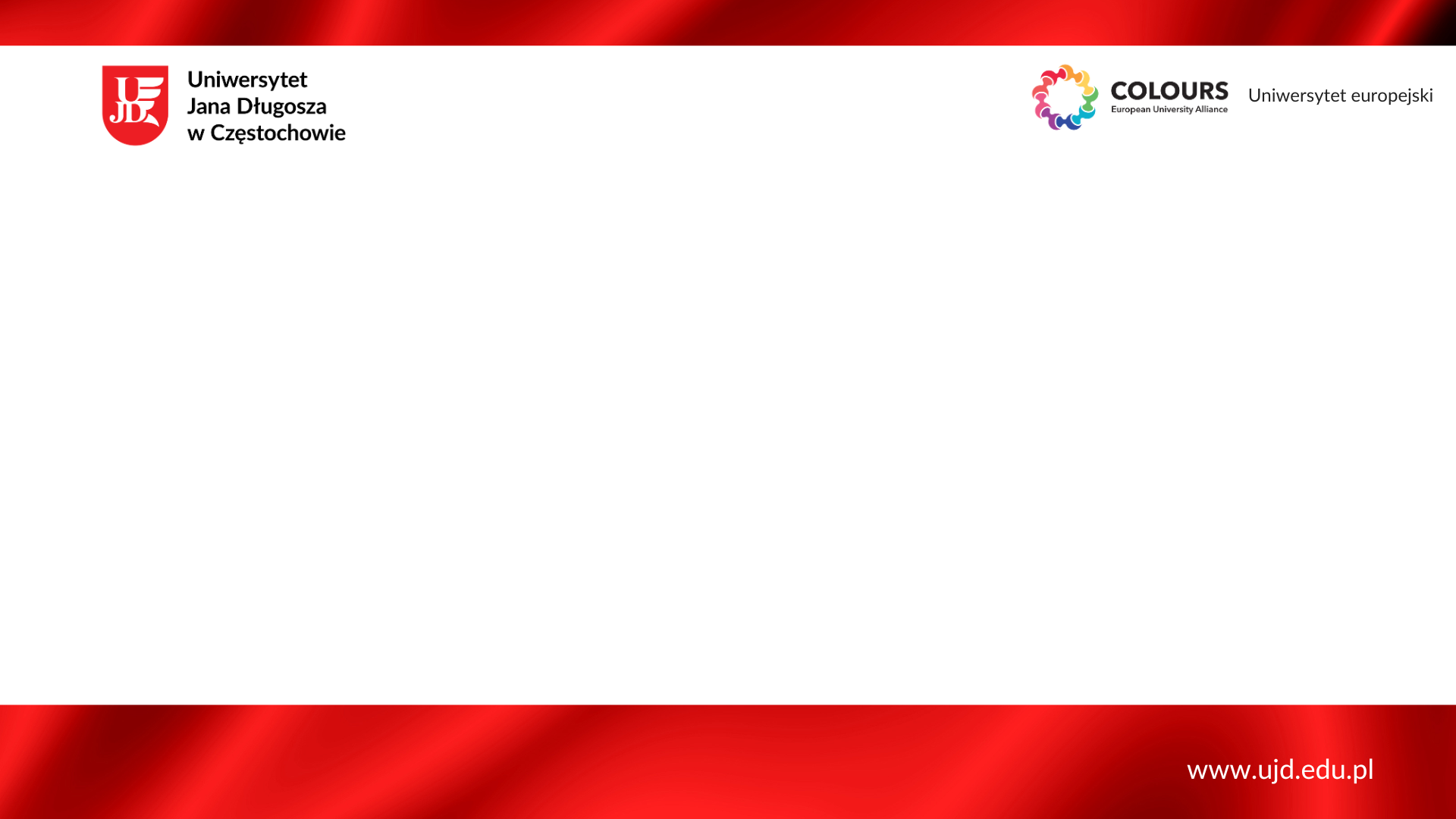 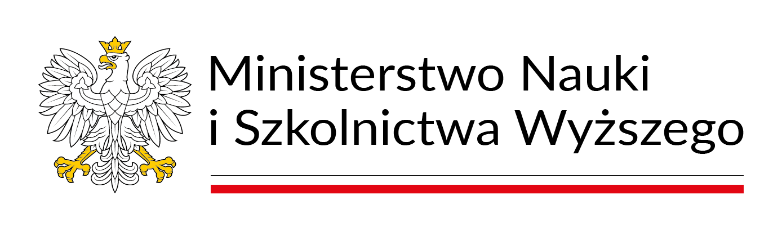 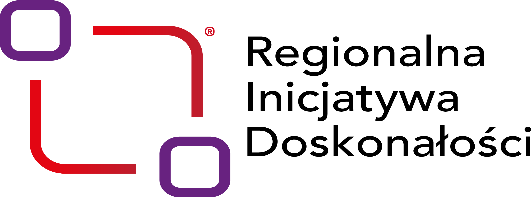 Dofinansowano ze środków Ministra Nauki w ramach Programu „Regionalna inicjatywa doskonałości”
KONKRUSY W RAMACH HE DEDYKOWANE KONKRETNYM OBSZAROM BADAWCZYM
Działania „Maria Skłodowska-Curie” (MSCA): Postdoctoral Fellowships (09.04.25 – 10.09.25), Doctoral Networks (28.05.25 – 25.11.25) - jeden z ośmiu paneli, tj.: chemia, nauki społeczne i humanistyczne, nauki ekonomiczne, informatyka i inżynieria, nauki o środowisku i Ziemi, nauki o życiu, matematyka, fizyka
Europejska Rada ds. Innowacji (EIC): Pathfinder Challenges (28.07.25 - 29.10.25) - szczegółowe konkursy z zakresu bioprodukcji opartej na roślinach, sztucznej inteligencji w diagnozie i leczeniu raka, robotyzacji w budownictwie, urządzeń do przetwarzania odpadów, produkcji paliw i materiałów odnawialnych
Europejski Instytut Innowacji i Technologii (EIT): Jumpstarter (12.02.25 - 02.04.25) - sektor opieki zdrowotnej, rolno-spożywczy, surowcowy, energetyczny, mobilności miejskiej lub produkcyjny
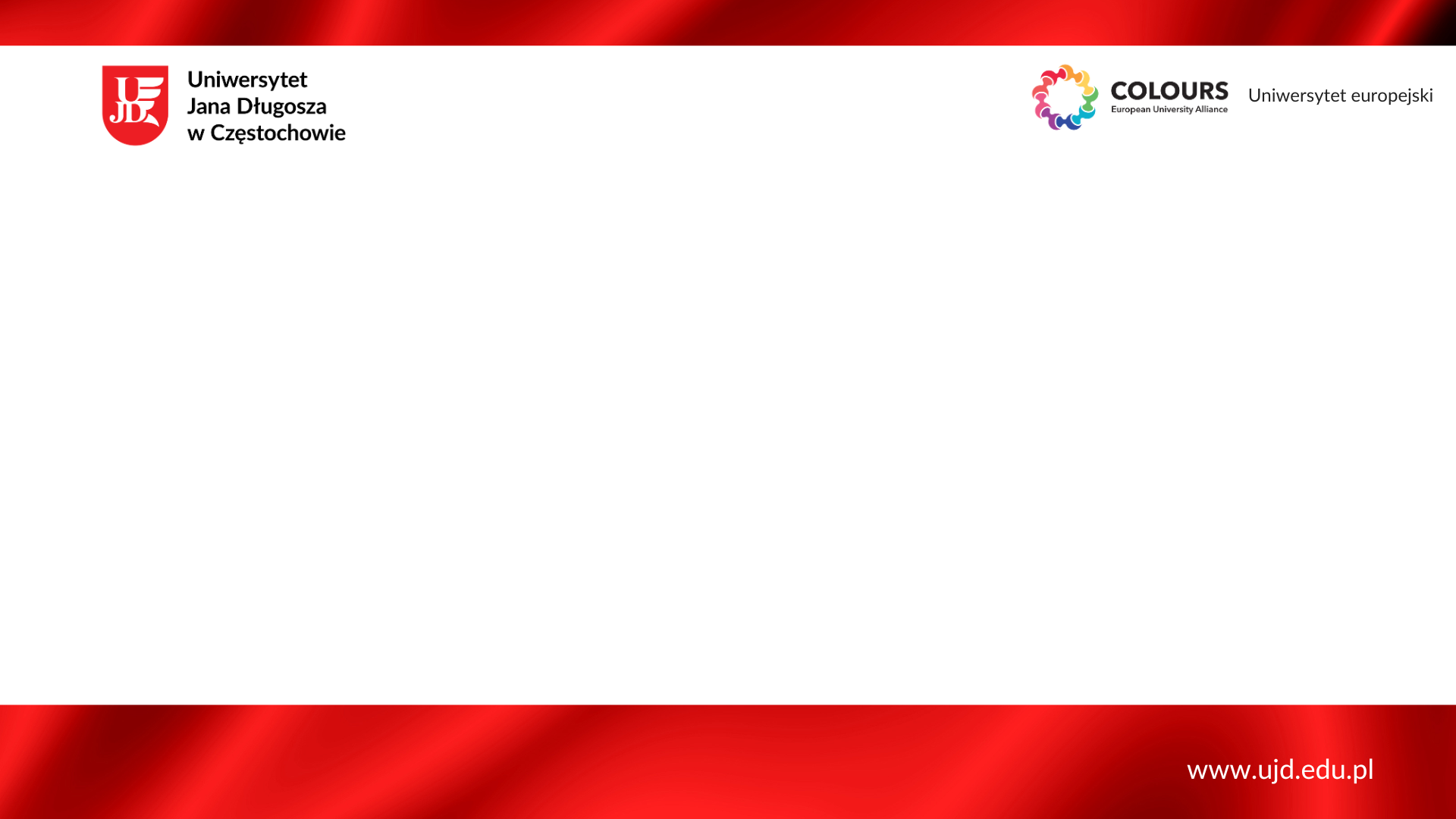 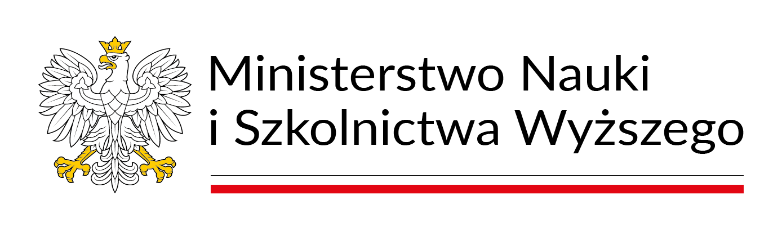 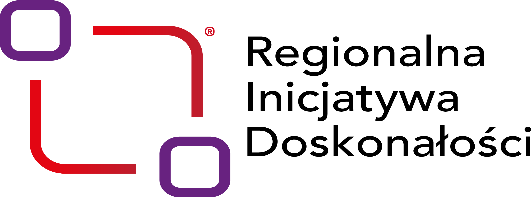 Dofinansowano ze środków Ministra Nauki w ramach Programu „Regionalna inicjatywa doskonałości”
KONKRUSY W RAMACH HE DEDYKOWANE KONKRETNYM OBSZAROM BADAWCZYM CD.

Infrastruktura Badawcza (RI): szczegółowe konkursy z dziedziny biofizyki, społeczeństwa obywatelskiego, infrastruktury krytycznej, nauk cyfrowych, infrastruktury, w tym e-infrastruktury i infrastruktury NMR, inżynierii i energii, nauk o środowisku i Ziemi, nauk o życiu, materiałoznawstwa i zaplecza analitycznego, matematyki i informatyki, nauk przyrodniczych, fizyki i astronomii, nauk społecznych i humanistycznych, miejskich systemów odwadniających
Wspólne Centrum Badawcze (JRC): dostęp do obiektów badawczych działających w obszarach bezpieczeństwa jądrowego (laboratoria Euratomu), chemii, nauk biologicznych/nauk o życiu, nauk fizycznych, technologii informacyjnych i komunikacyjnych, prognozowania
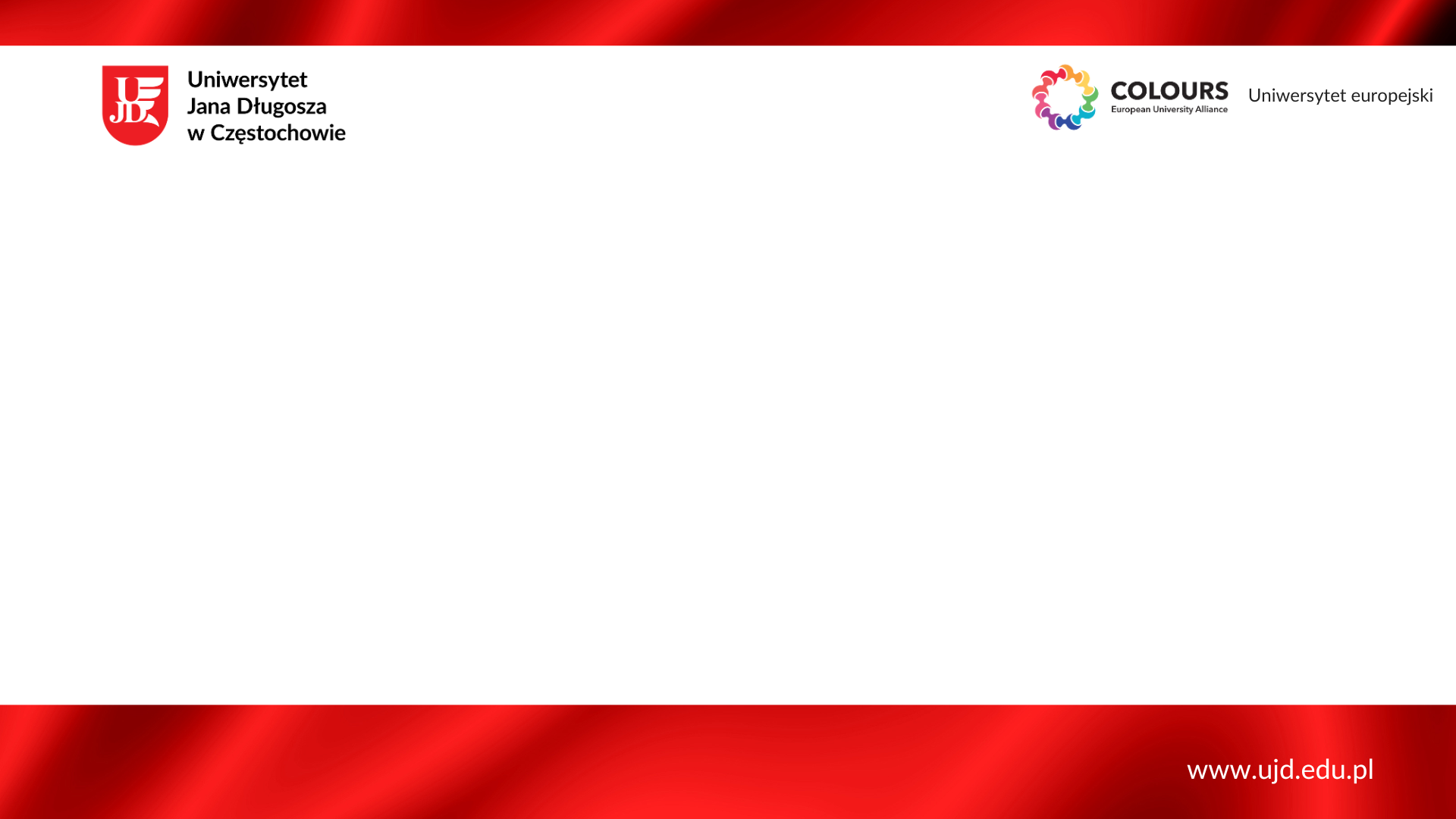 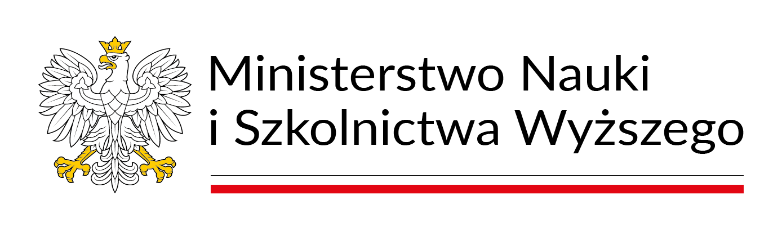 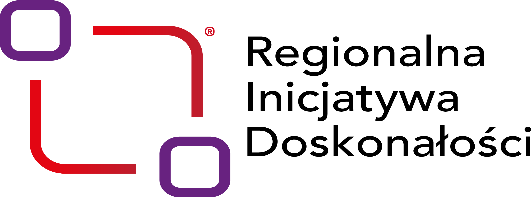 Dofinansowano ze środków Ministra Nauki w ramach Programu „Regionalna inicjatywa doskonałości”
KONKRUSY W RAMACH HE DEDYKOWANE KONKRETNYM OBSZAROM BADAWCZYM CD.

II Filar: szczegółowe konkursy w ramach poszczególnych klastrów, w obszarach takich, jak zdrowie, kultura, kreatywność i społeczeństwo integracyjne, bezpieczeństwo cywilne na rzecz społeczeństwa, technologie cyfrowe, przemysł i przestrzeń kosmiczna, klimat, energia, transport, żywność, biogospodarka, zasoby naturalne, rolnictwo i środowisko, np. Transforming Food Systems - reshaping food system interactions, fostering food innovations and empowering sustainable food choices, Biodiversity and Transformative Change, Development of next generation synthetic renewable fuel technologies
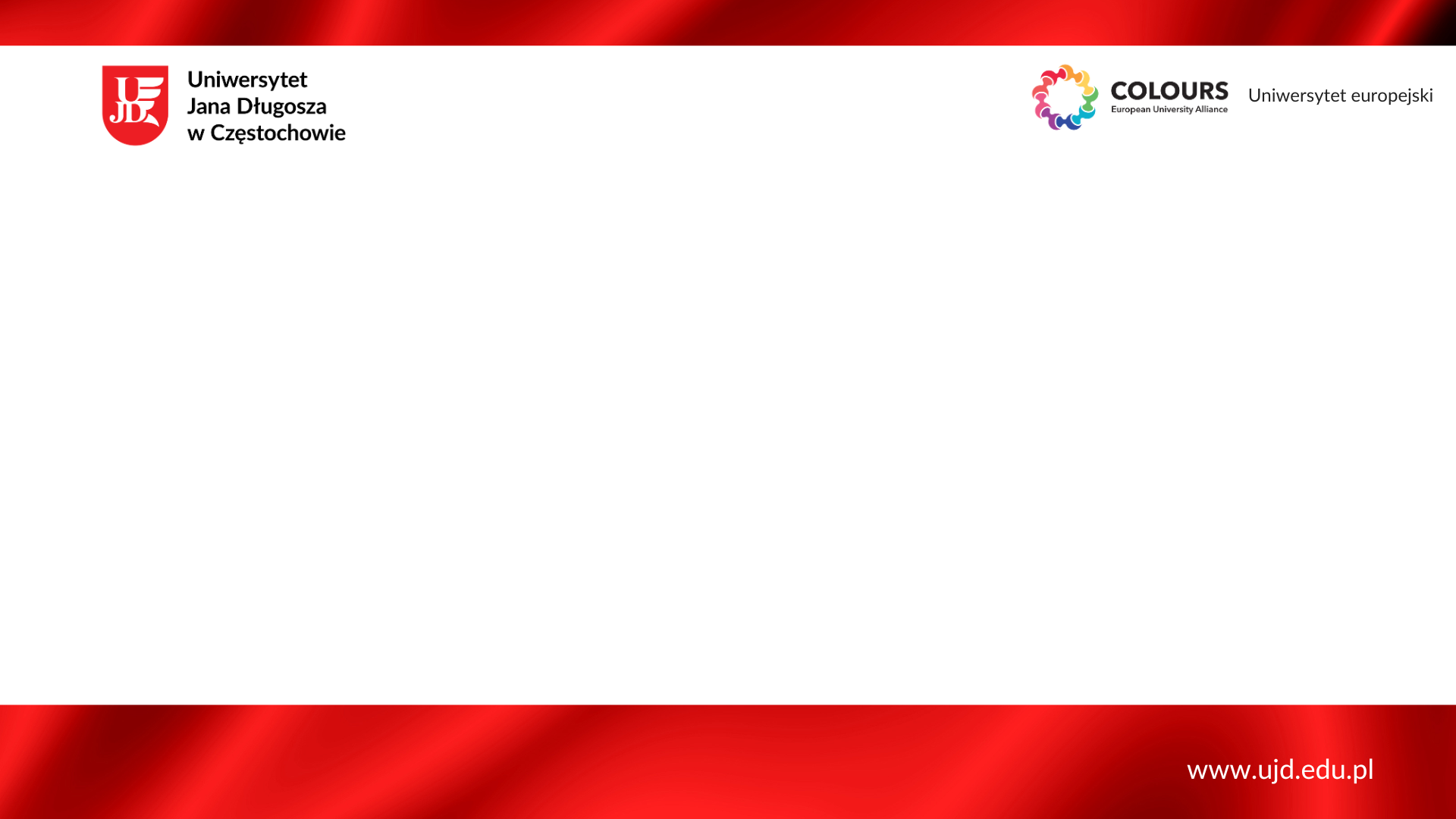 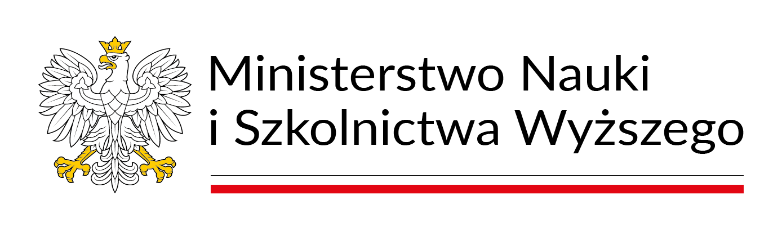 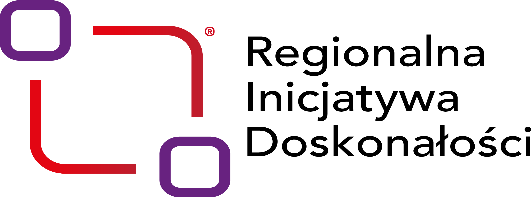 Dofinansowano ze środków Ministra Nauki w ramach Programu „Regionalna inicjatywa doskonałości”
KONKRUSY W RAMACH HE DEDYKOWANE KONKRETNYM OBSZAROM BADAWCZYM CD.

Misje UE: szczegółowe konkursy w obszarze walki z rakiem, przystosowania się do zmian klimatycznych, zdrowych oceanów, mórz, wód przybrzeżnych i śródlądowych, neutralnych klimatycznie miast, zdrowej gleby i żywności, np. Rethinking urban spaces towards climate neutrality, Zero-pollution cities, Mobility Management Plans and Behavioural Change, Integrated peri-urban areas in the transition towards climate neutrality
EURATOM: Fusion (badania i rozwój w zakresie syntezy jądrowej), Fission (rozszczepienie jądrowe, bezpieczeństwo i ochrona przed promieniowaniem)
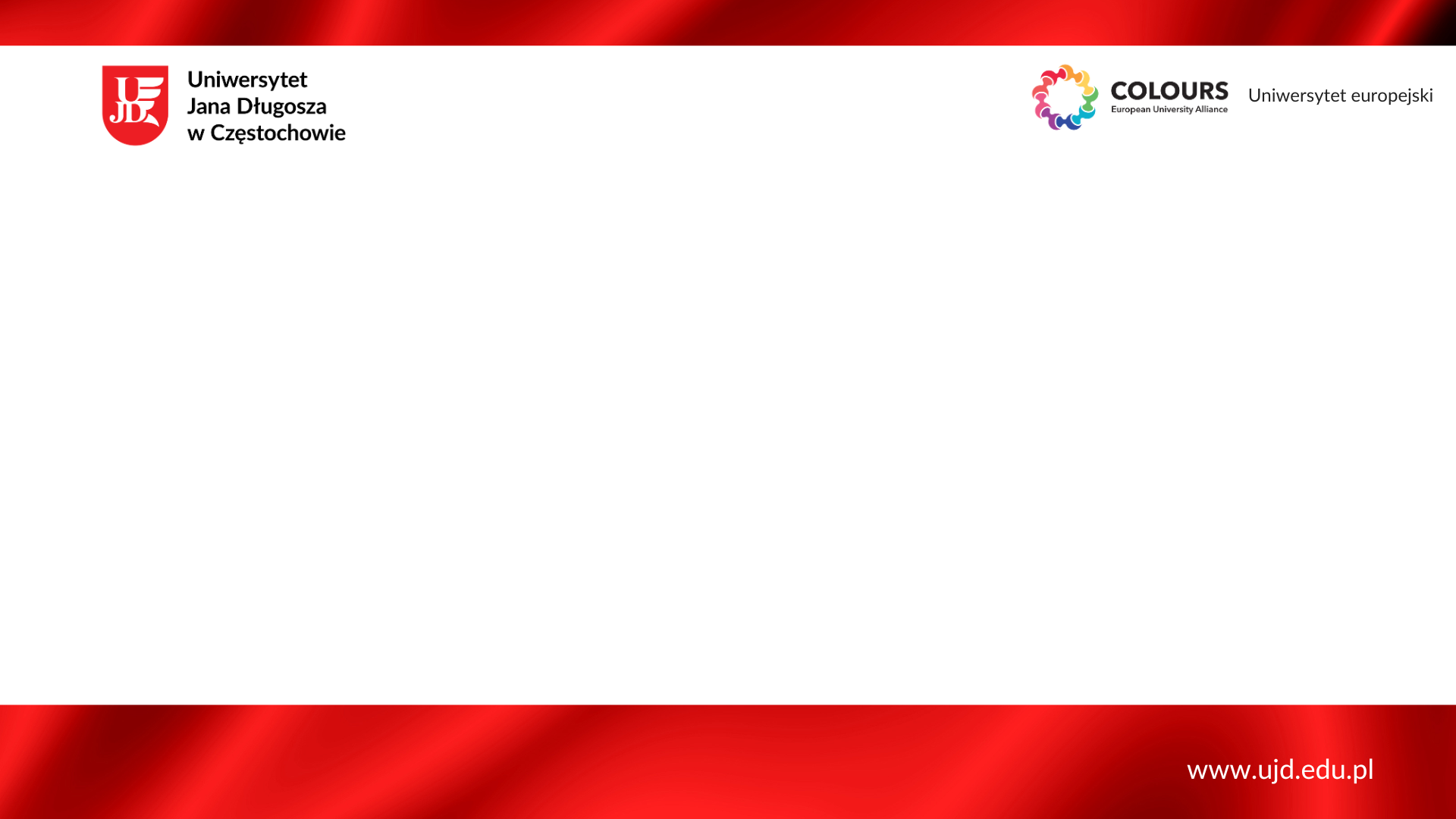 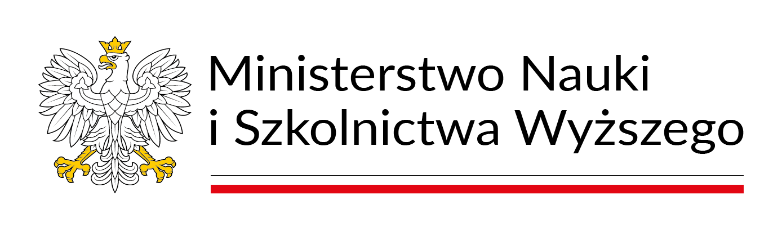 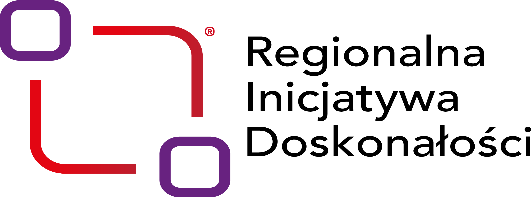 Dofinansowano ze środków Ministra Nauki w ramach Programu „Regionalna inicjatywa doskonałości”
INNE MIEDZYNARODOWE PROGRAMY GRANTOWE 2025

Granty Wyszehradzkie: Visegrad Grants, Visegrad+ Grants - obszary tematyczne: kultura i wspólna tożsamość; edukacja i budowanie potencjału; innowacje, badania i rozwój, przedsiębiorczość; wartości demokratyczne i media; polityka publiczna i instytucjonalne partnerstwo; rozwój regionalny, środowisko i turystyka; projekty rozwoju społecznego, Strategic Grants - priorytety strategiczne: promowanie wolontariatu w regionie V4, promowanie wspólnych wartości, wspieranie współpracy w zakresie gospodarki wodnej i ochrony przeciwpowodziowej w regionie (01.05.25 - 01.06.25/ 01.09.25 - 01.10.25)
Fundusze Szwajcarskie: CALL 2025 RESEARCH AND INNOVATION PROGRAMME, APPLIED RESEARCH (25.03.25 – 26.05.25) - badania przemysłowe oraz eksperymentalne prace rozwojowe
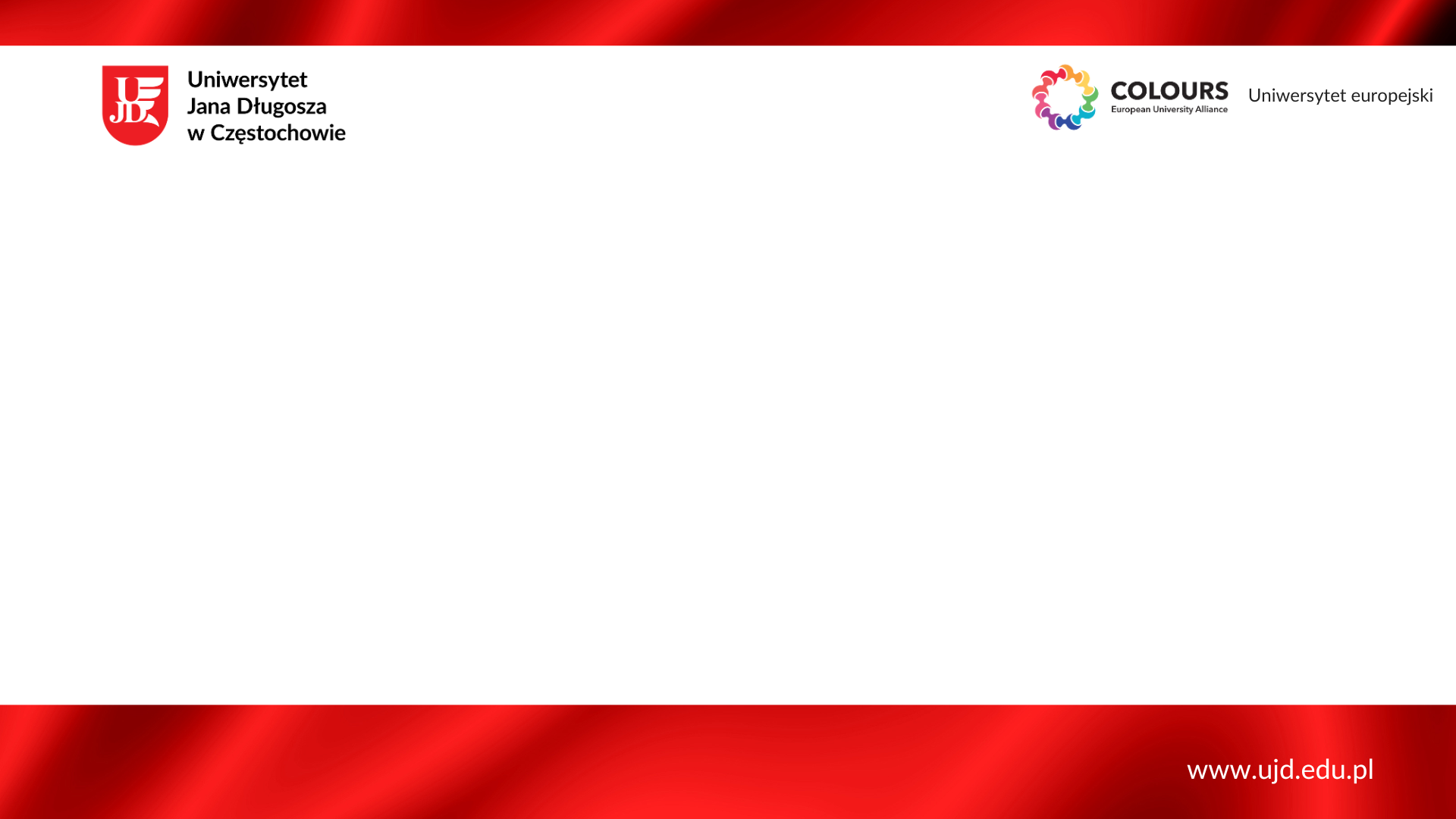 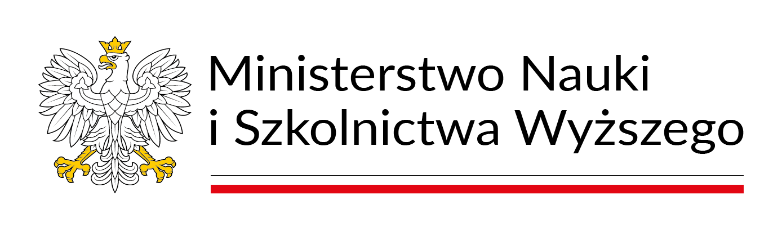 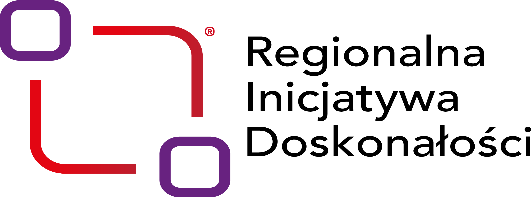 Dofinansowano ze środków Ministra Nauki w ramach Programu „Regionalna inicjatywa doskonałości”
INNE MIĘDZYNARODOWE PROGRAMY GRANTOWE 2025 CD.

Polsko Niemiecka Fundacja na rzecz Nauki: Konkurs uproszczony (01.02.25 - 15.05.25) – projekty innowacyjne, o długofalowym działaniu, ukierunkowane na wypracowanie nowych modeli współpracy w obu krajach
Wspólne projekty badawcze NAWA: Francja, Niemcy, Austria, Słowacja (od kwietnia 2025)
Program Fulbrighta: Fulbright Junior Research Award (11.02.25 - 05.09.25), Fulbright Senior Award (11.02.25 - 09.06.25), Fulbright STEM Impact Award (11.02.25 - 19.05.25) - obszary badawcze STEM, tj. nauki inżynieryjno-techniczne, ścisłe i przyrodnicze, Fulbright Schuman Award (15.09.25 - 01.12.25) - obszary działania UE i NATO oraz stosunki USA/UE, Fulbright Inter-Country Travel Grant (01.10.24 – 01.06.25)
Fundacja Kościuszkowska: Program Exchange to the US (od maja 2025)
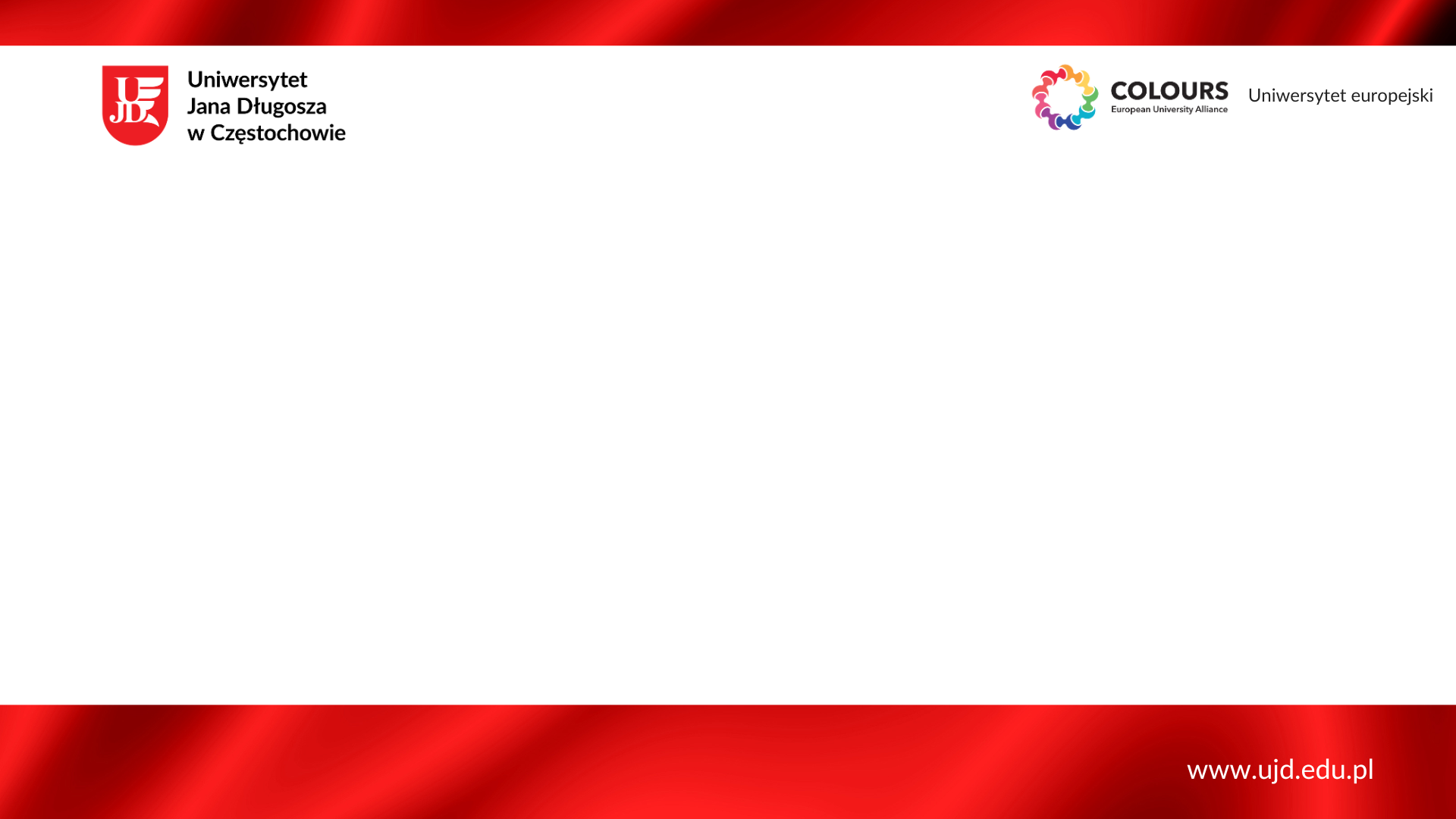 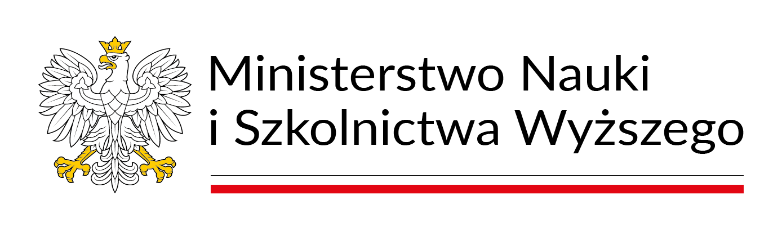 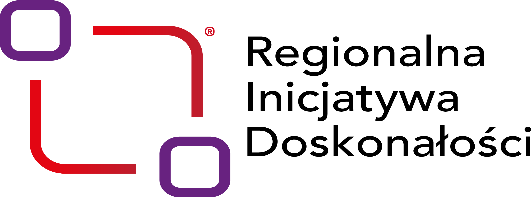 Dofinansowano ze środków Ministra Nauki w ramach Programu „Regionalna inicjatywa doskonałości”
INNE BIEŻĄCE KONKURSY MIĘDZYNARODOWE

Konkurs partnerstwa ERA4Health (Fostering a European Research Area for Health) (do 7 marca 2025) - choroby sercowo-naczyniowe i współistniejące 
Konkurs Narodowego Centrum Nauki/sieci EU Joint Programme – Neurodegenerative Disease Research (JPND) (do 4 marca 2025) - choroby neurodegeneracyjne
V międzynarodowy konkurs w ramach Programu Neuron Cofund 2 (do 6 marca 2025) - obszar neurobiologii, neurologii, psychiatrii
Program stypendialny L'Oréal S.A. i Organizacji Narodów Zjednoczonych do spraw Edukacji, Nauki i Kultury (UNESCO) (do 8 marca 2025) - nauki przyrodnicze, medyczne, rolnicze, ścisłe, inżynieryjno-techniczne
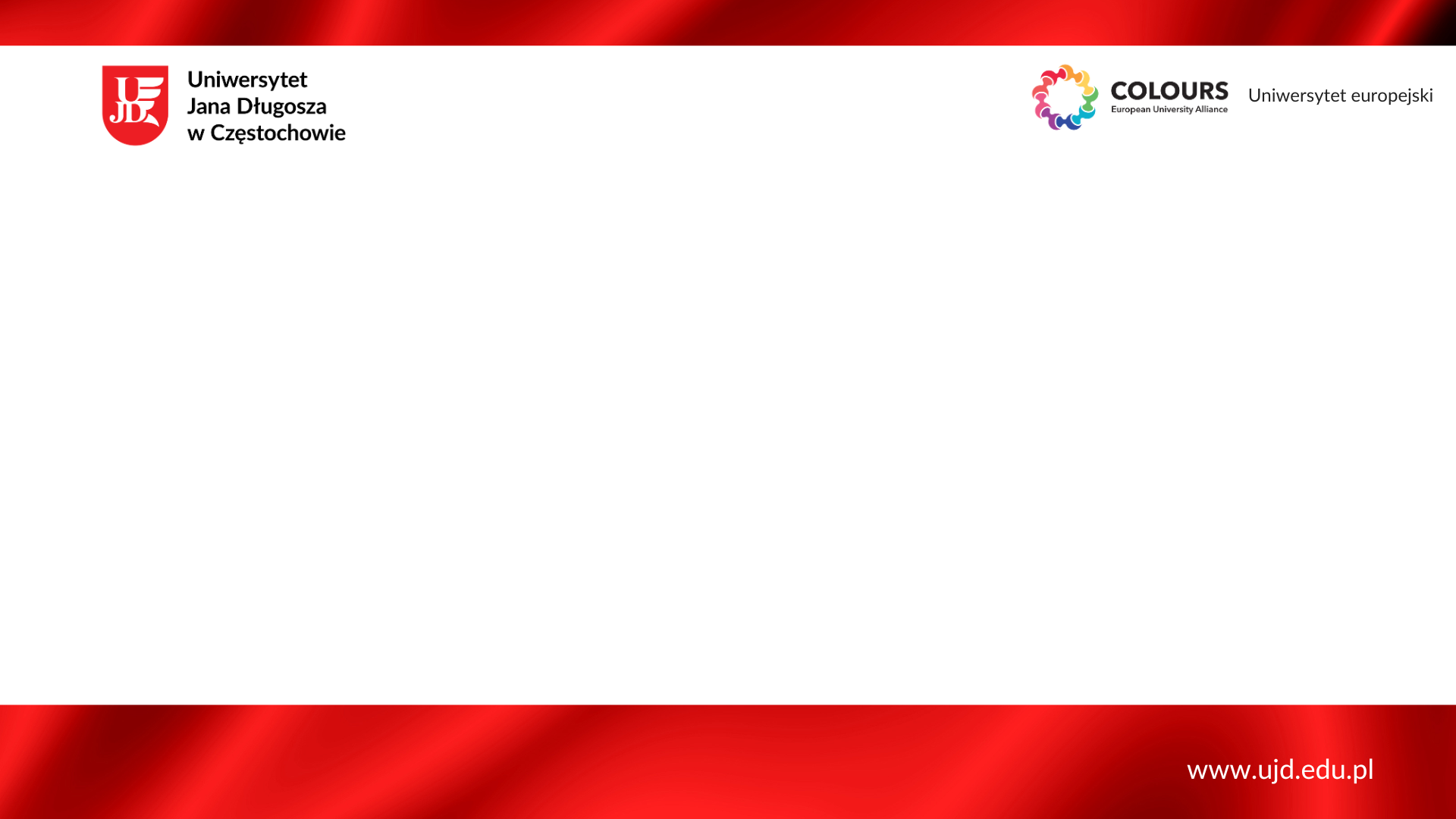 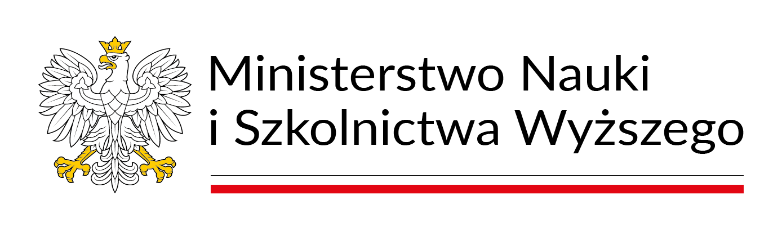 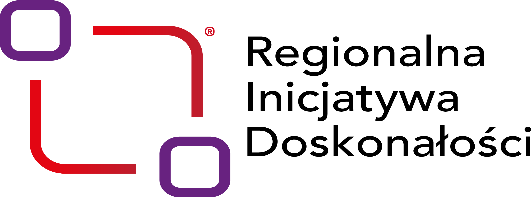 Dofinansowano ze środków Ministra Nauki w ramach Programu „Regionalna inicjatywa doskonałości”
INNE BIEŻĄCE KONKURSY MIĘDZYNARODOWE CD.

Fundacja Trialect: certyfikowane stypendia kliniczne i badawcze z dziedziny nauk biomedycznych i opieki zdrowotnej
Konkurs Organizacji NATO ds. Nauki i Technologii (STO) (do 11 marca 2025) - nauki ścisłe, technologia, inżynieria i matematyka (STEM) oraz nauki społeczne
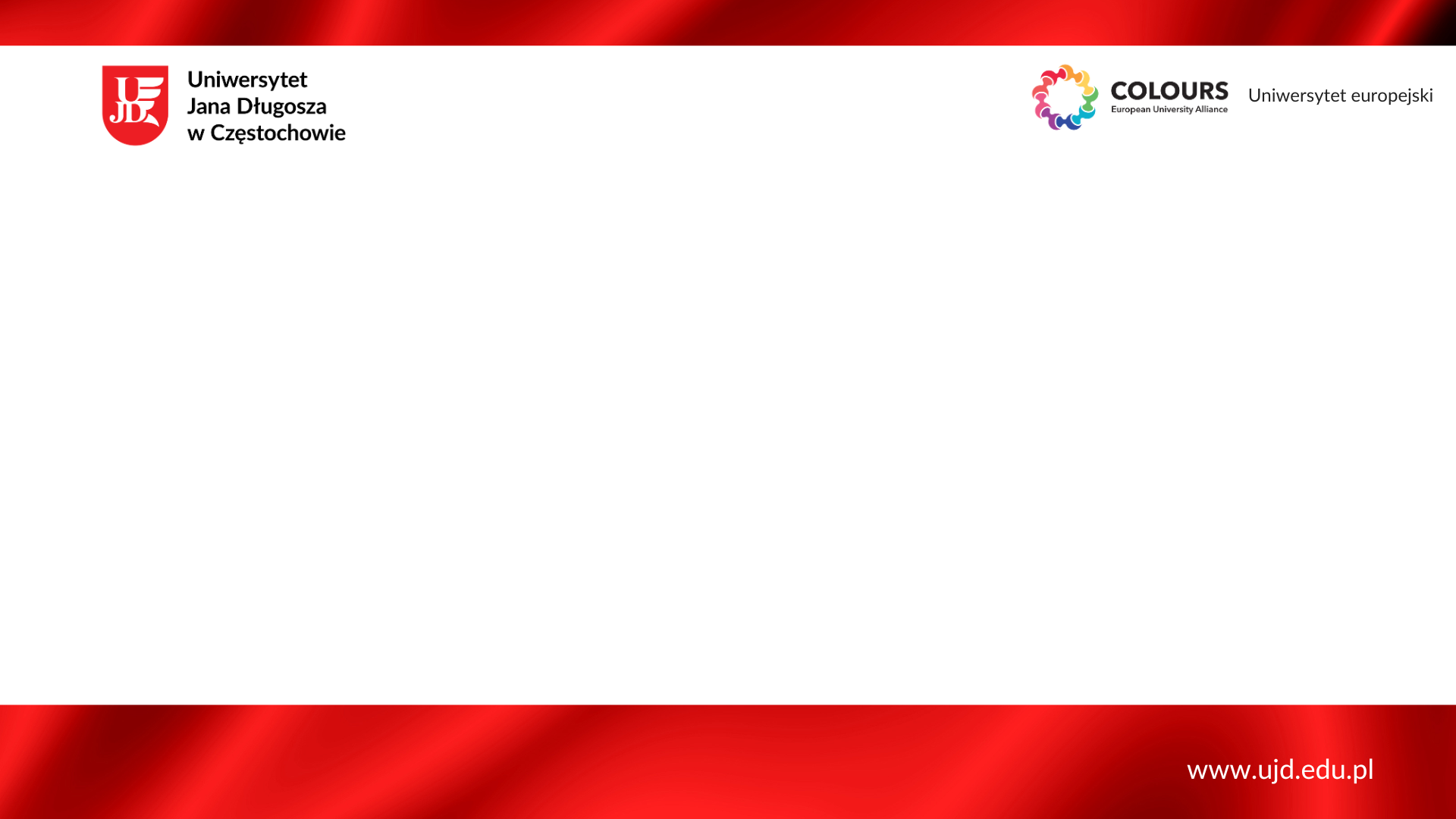 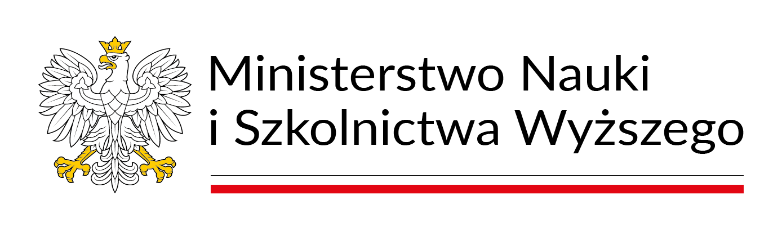 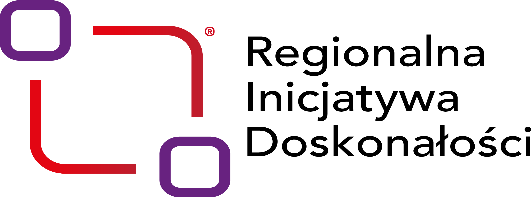 Dofinansowano ze środków Ministra Nauki w ramach Programu „Regionalna inicjatywa doskonałości”
PODSUMOWANIE AKTYWNOŚCI - BIEŻĄCE I PLANOWANE INICJATYWY BIURA WSPARCIA APLIKACJI GRANTOWYCH
BAZA OBSZARÓW BADAWCZYCH
PROCEDURA APLIKACYJNA DLA WNIOSKÓW DO NCN
PRZEWODNIK DLA OSÓB PRZYGOTOWUJĄCYCH WNIOSEK DO NCN
PRZEWODNIK DLA OSÓB REALIZUJĄCYCH PROJEKT NCN
TEMATYCZNE SPOTKANIA INFORMACYJNE
CYKL WARSZTATÓW DLA NAUKOWCÓW APLIKUJĄCYCH W KONKURSACH NCN
PROCEDURA APLIKACJNA DLA PROJEKTÓW MIĘDZYNARODOWYCH WRAZ Z FORMULARZEM „ZGŁOŚ POMYSŁ NA PROJEKT”
PRZYGOTOWANIE BAZY PARTNERÓW DO WSPÓŁPRACY W POSZCZEGÓLNYCH OBSZARACH BADAWCZYCH, MIN. W OPARCIU O SOJUSZ COLOURS
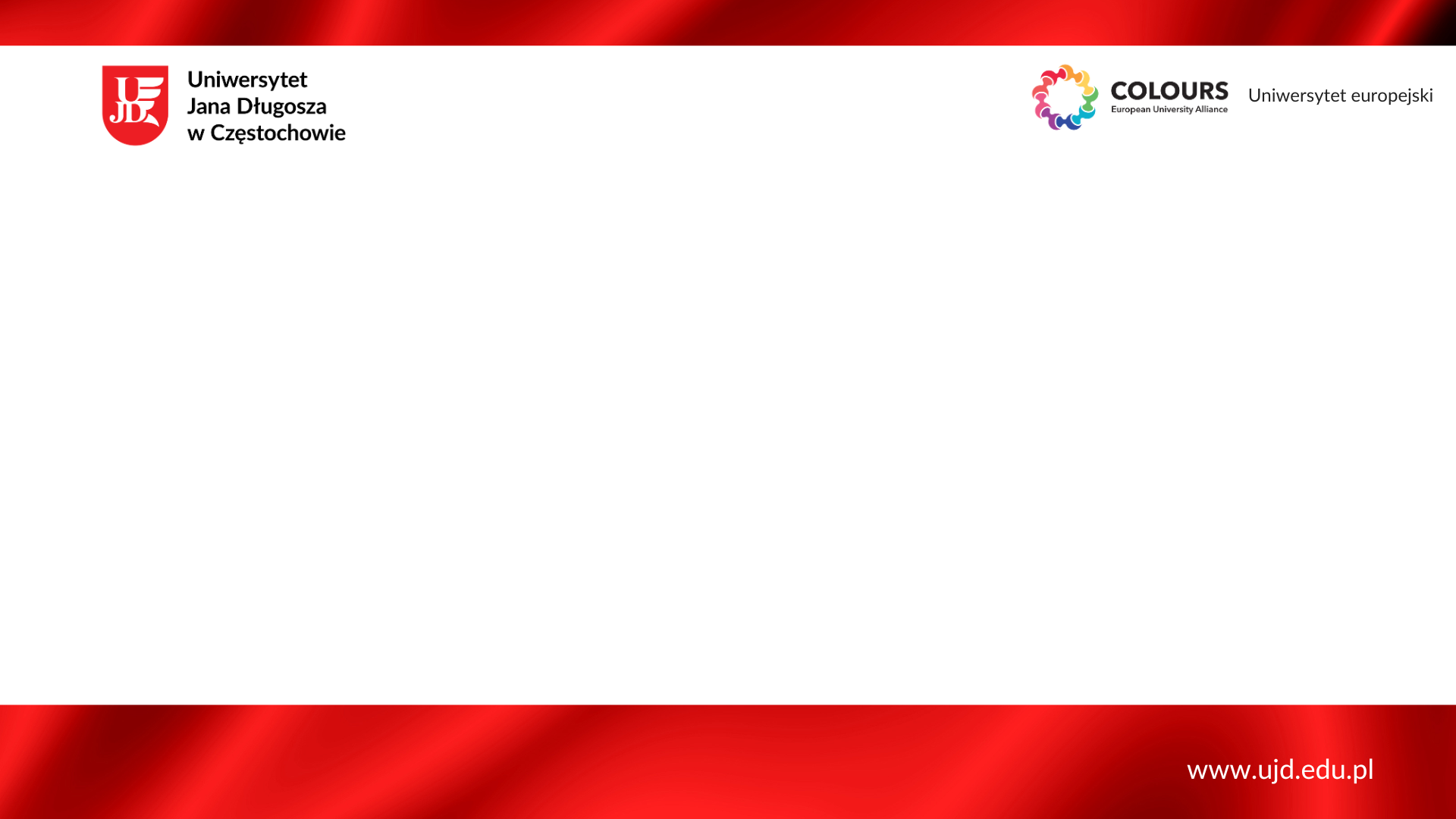 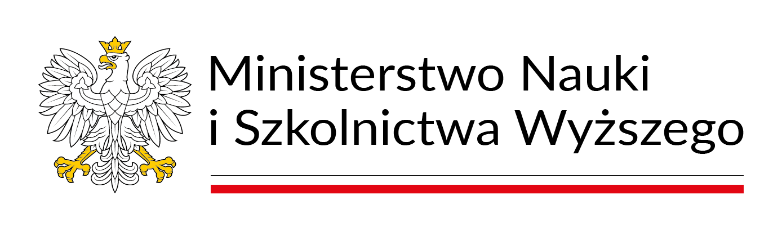 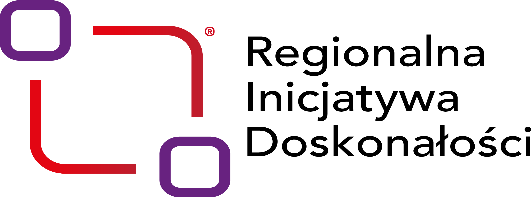 Dofinansowano ze środków Ministra Nauki w ramach Programu „Regionalna inicjatywa doskonałości”
Dziękujemy za uwagę